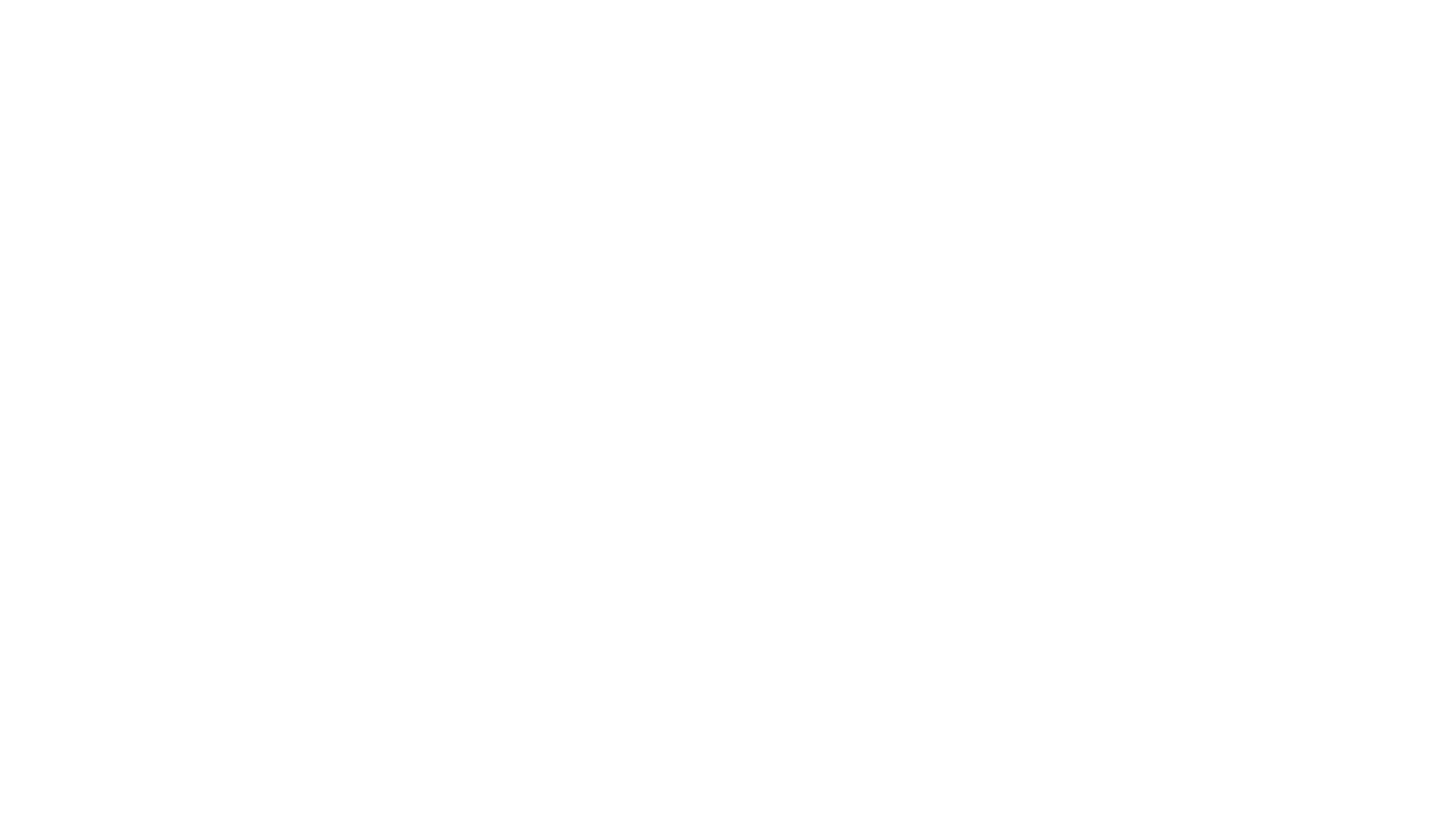 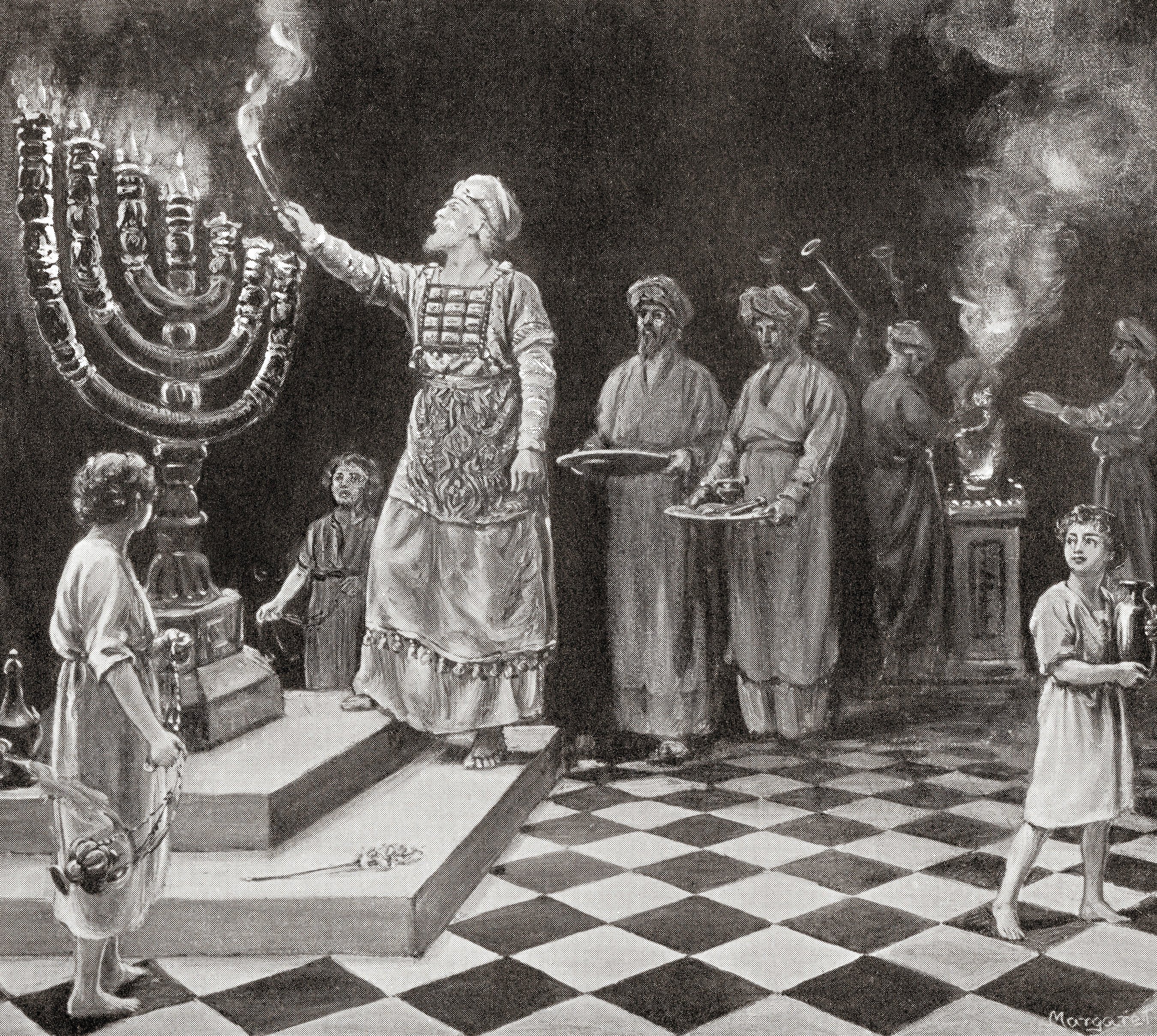 MERNORA I HANUKIJA
Umetnost jevrejske tradicije
  Kroz oblik vreme  prostor
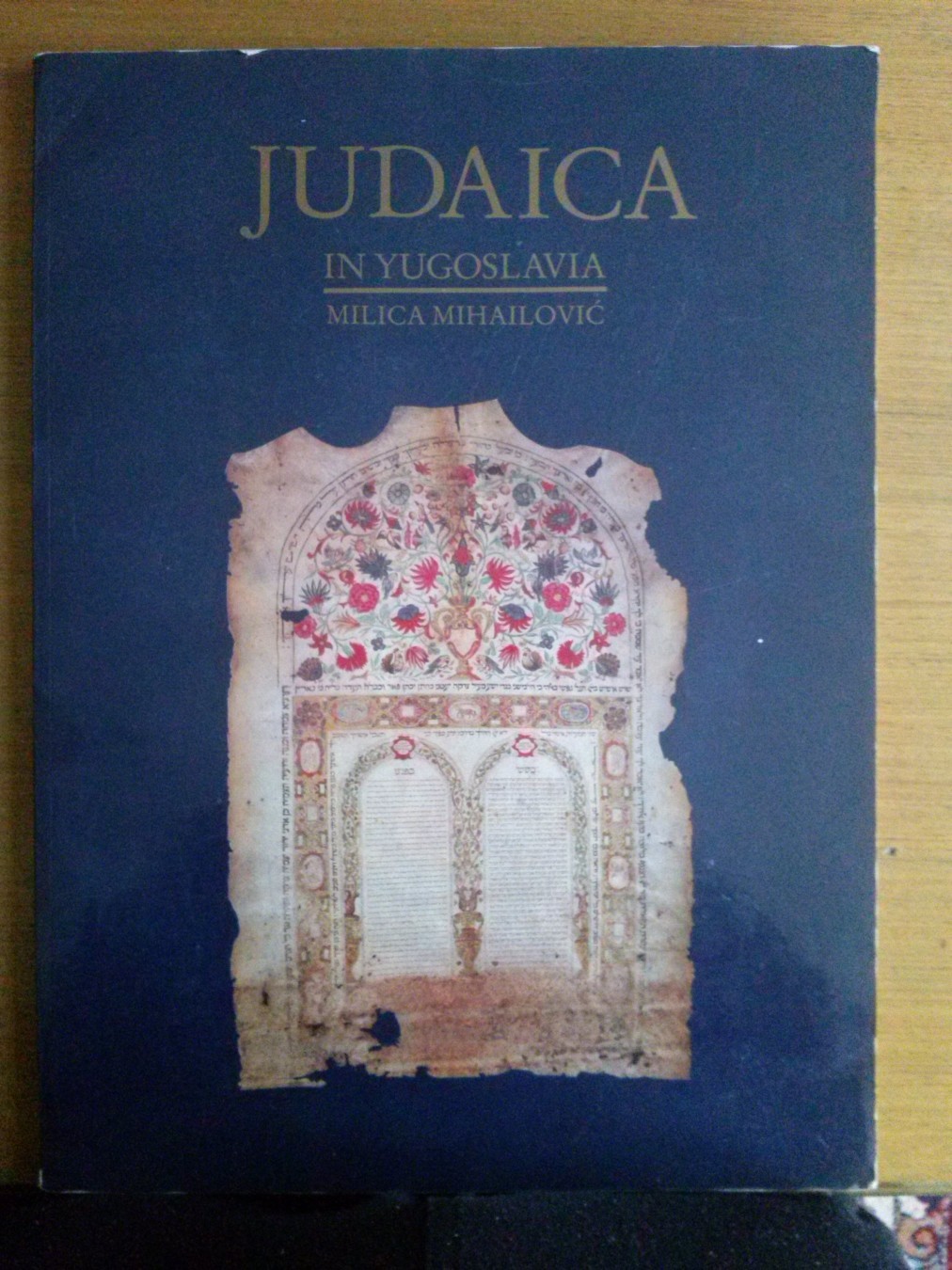 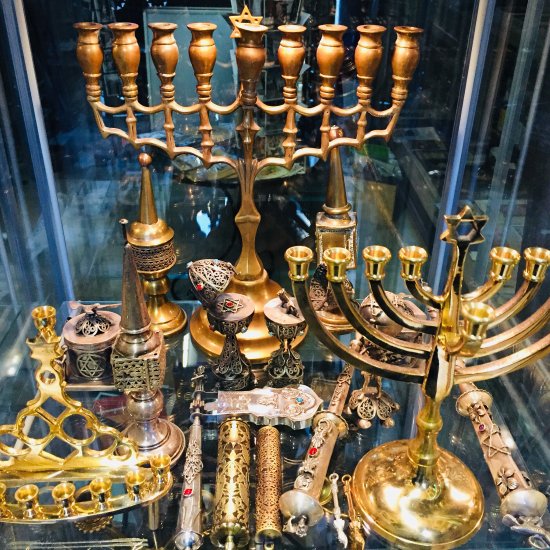 JEVREJSKI ISTORIJSKI MUZEJ BEOGRAD
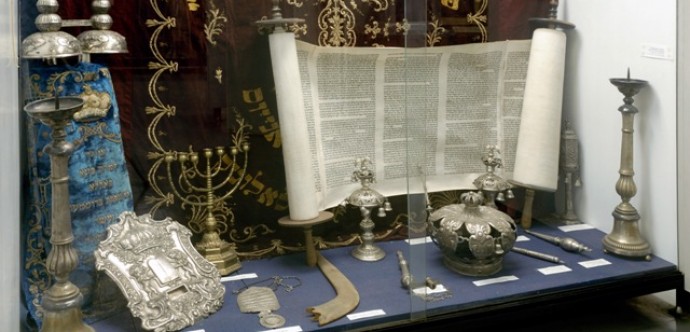 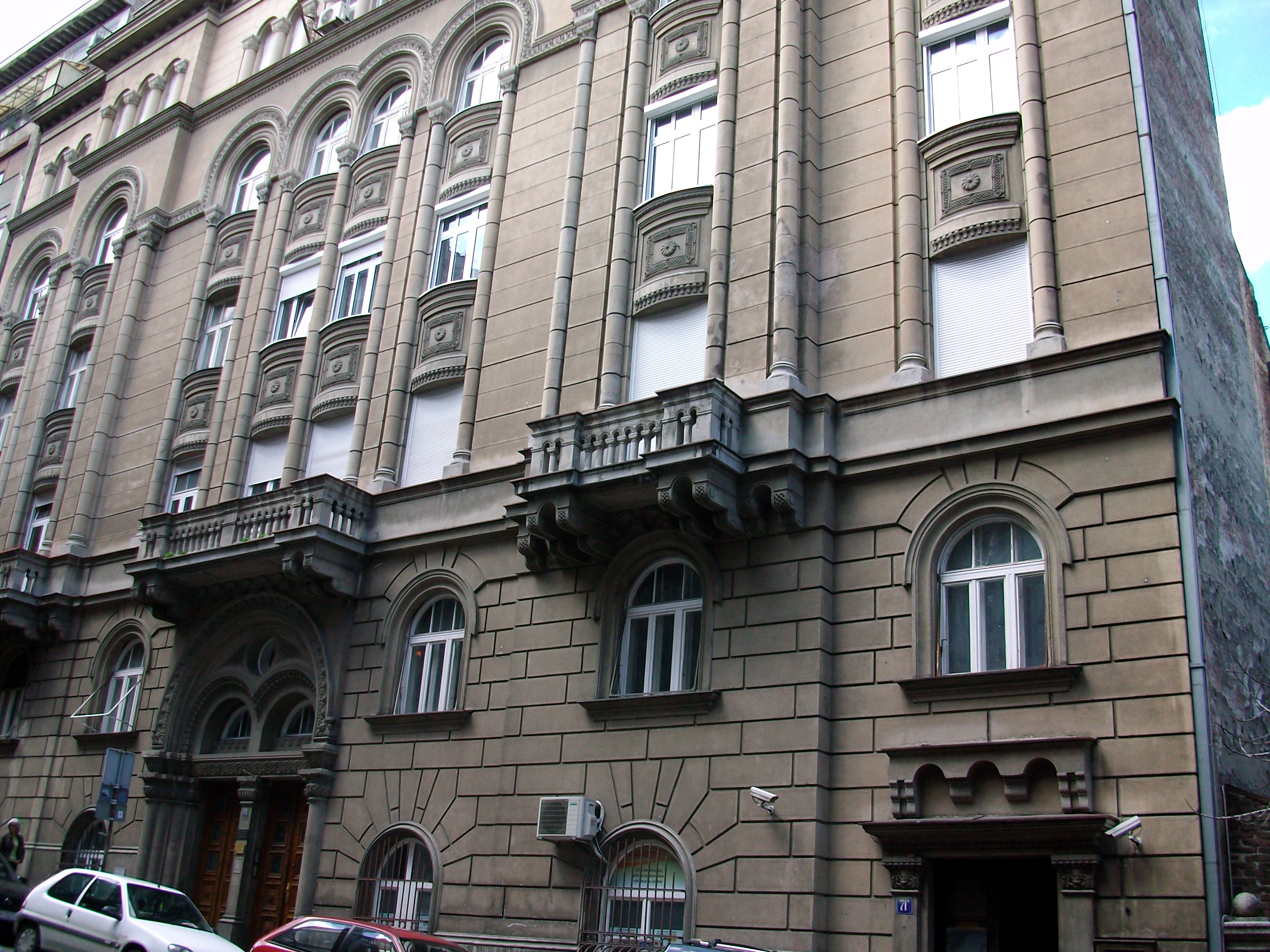 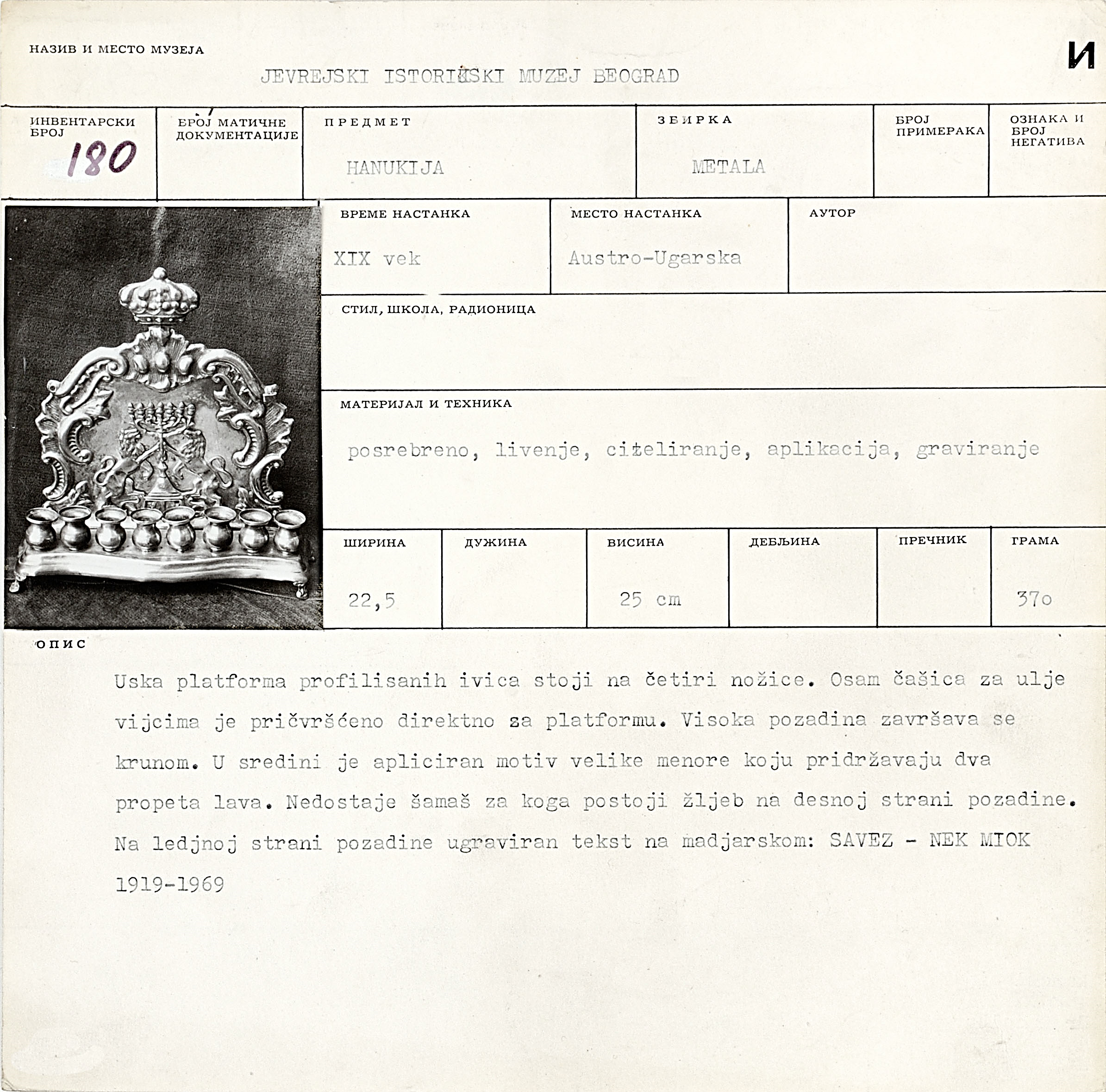 XIX vek, Austougarska
Poklon Jevrejske opštine Novi Sad, 1964.
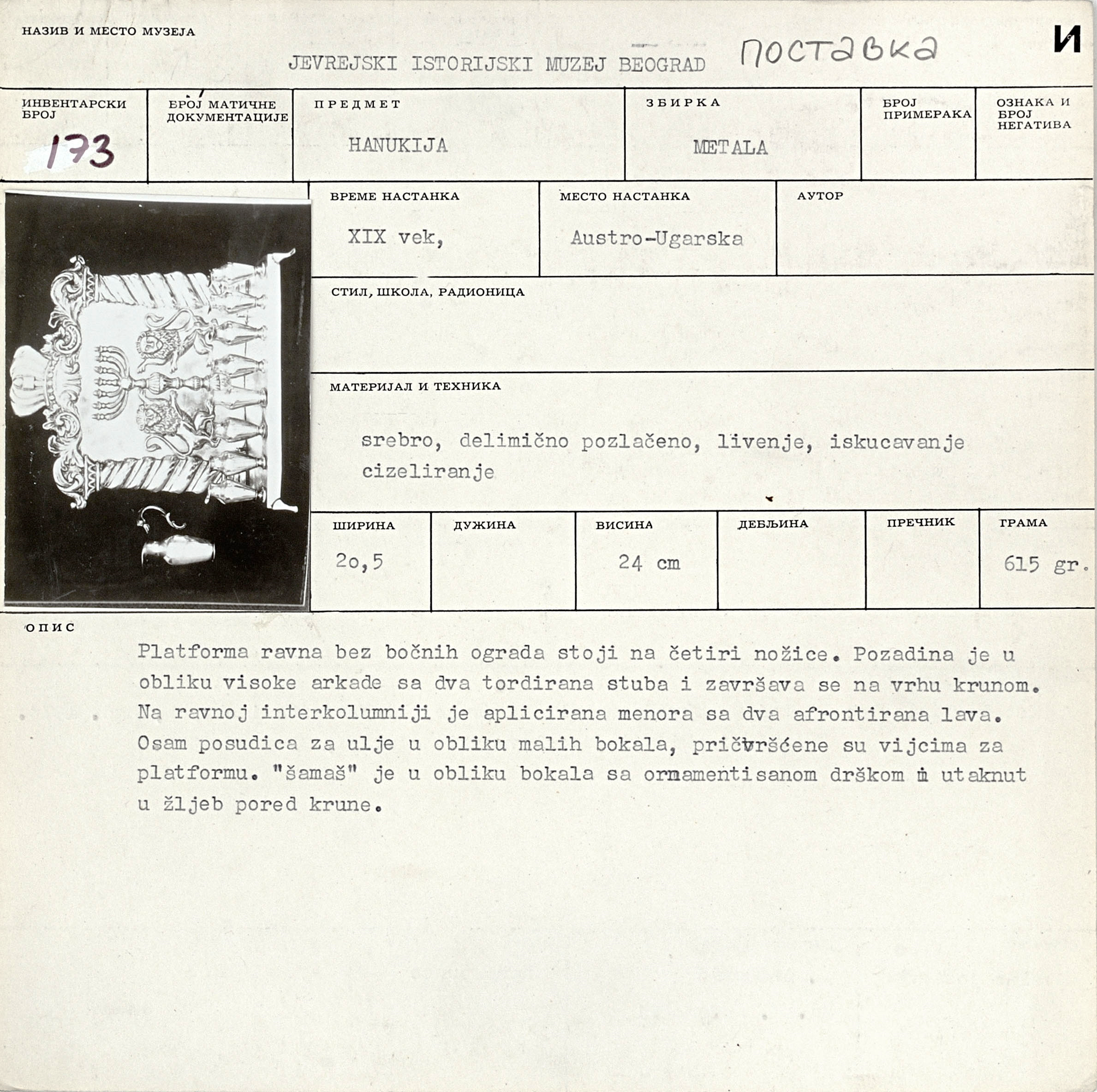 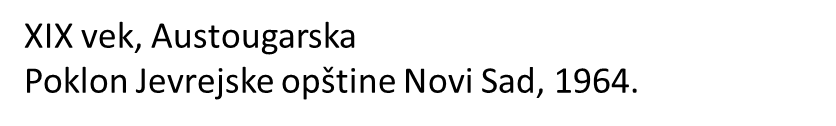 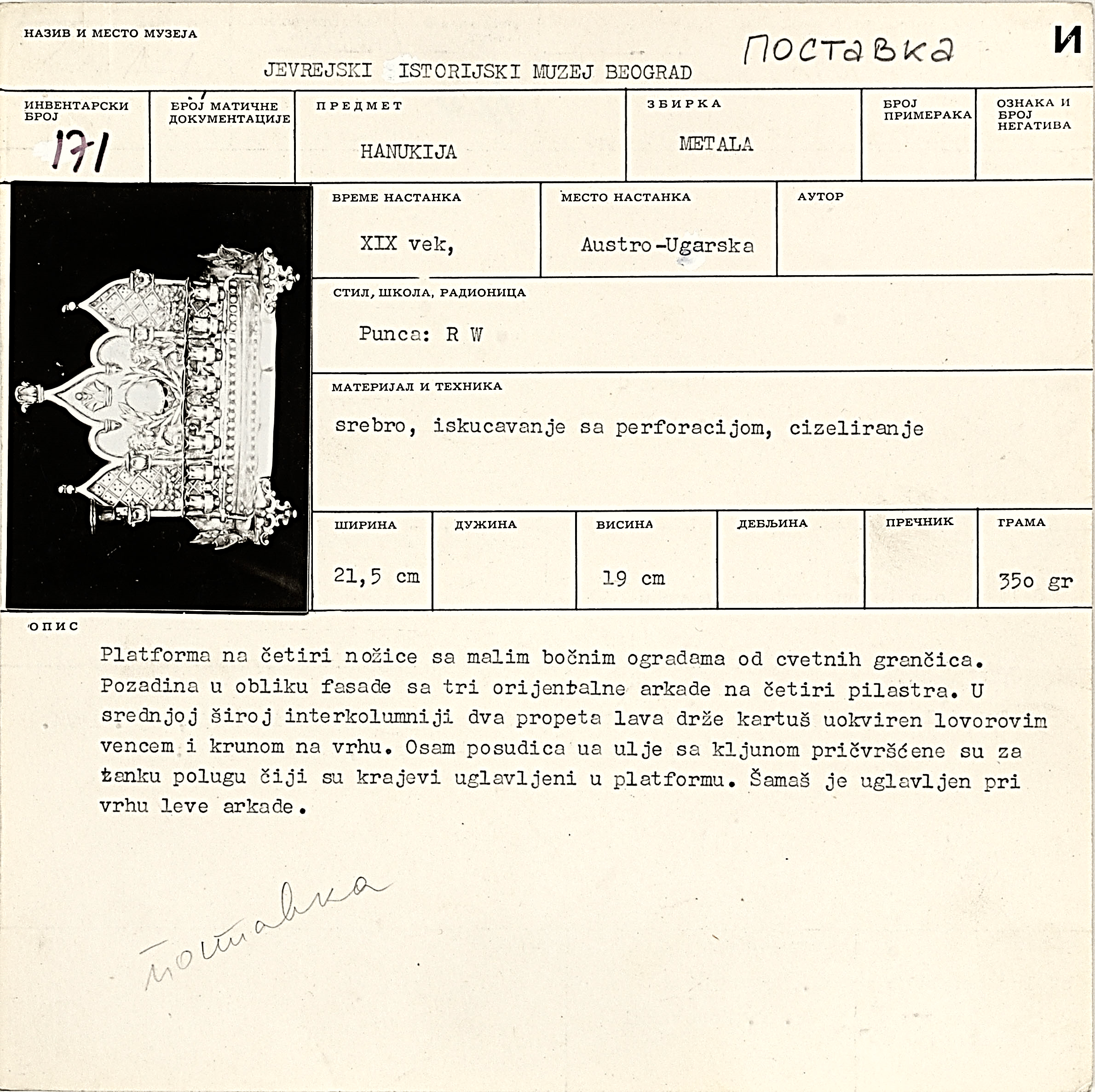 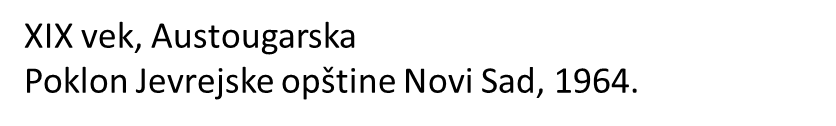 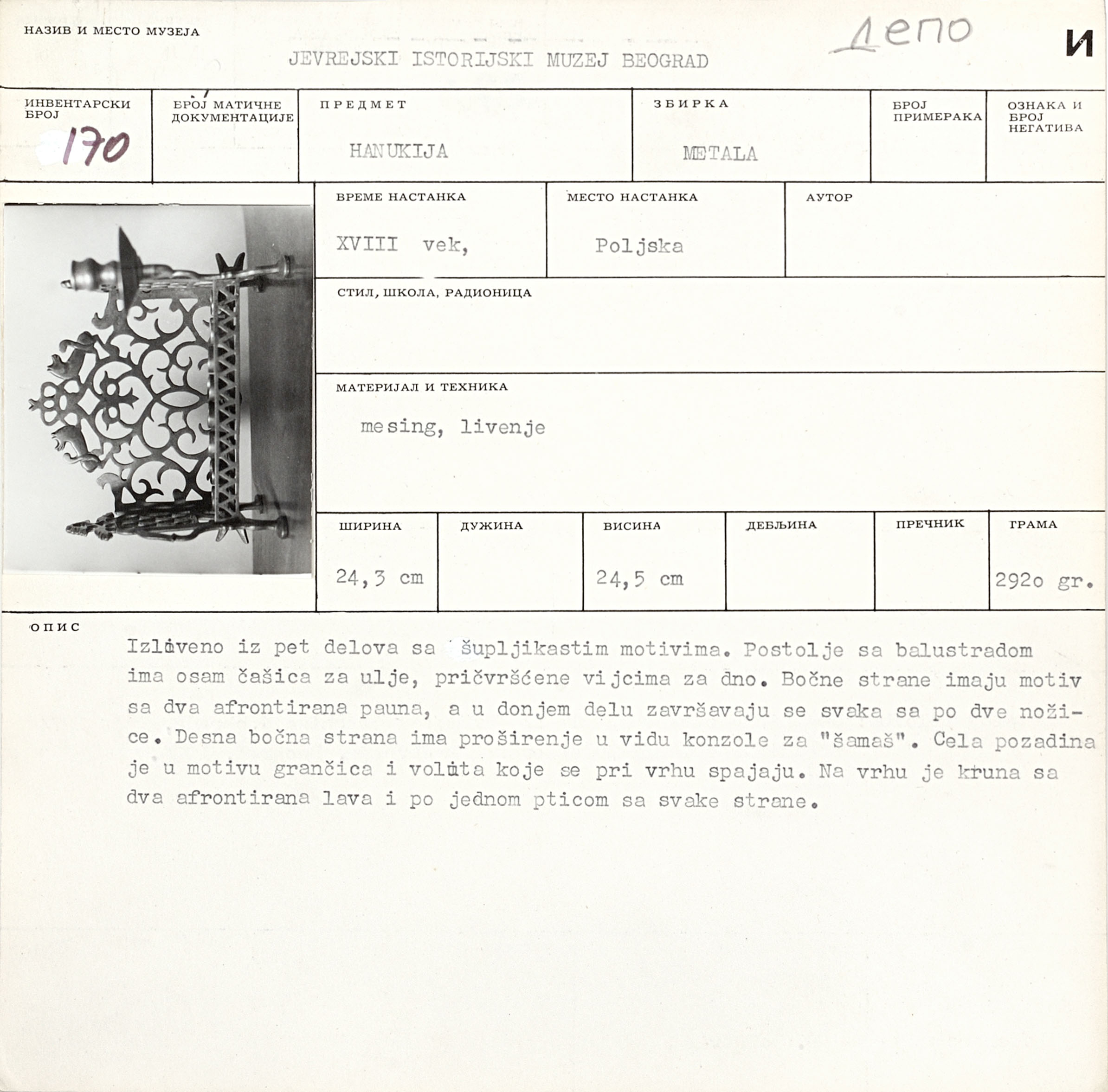 XVIII vek, Poljska
Legat Hinka Lederera
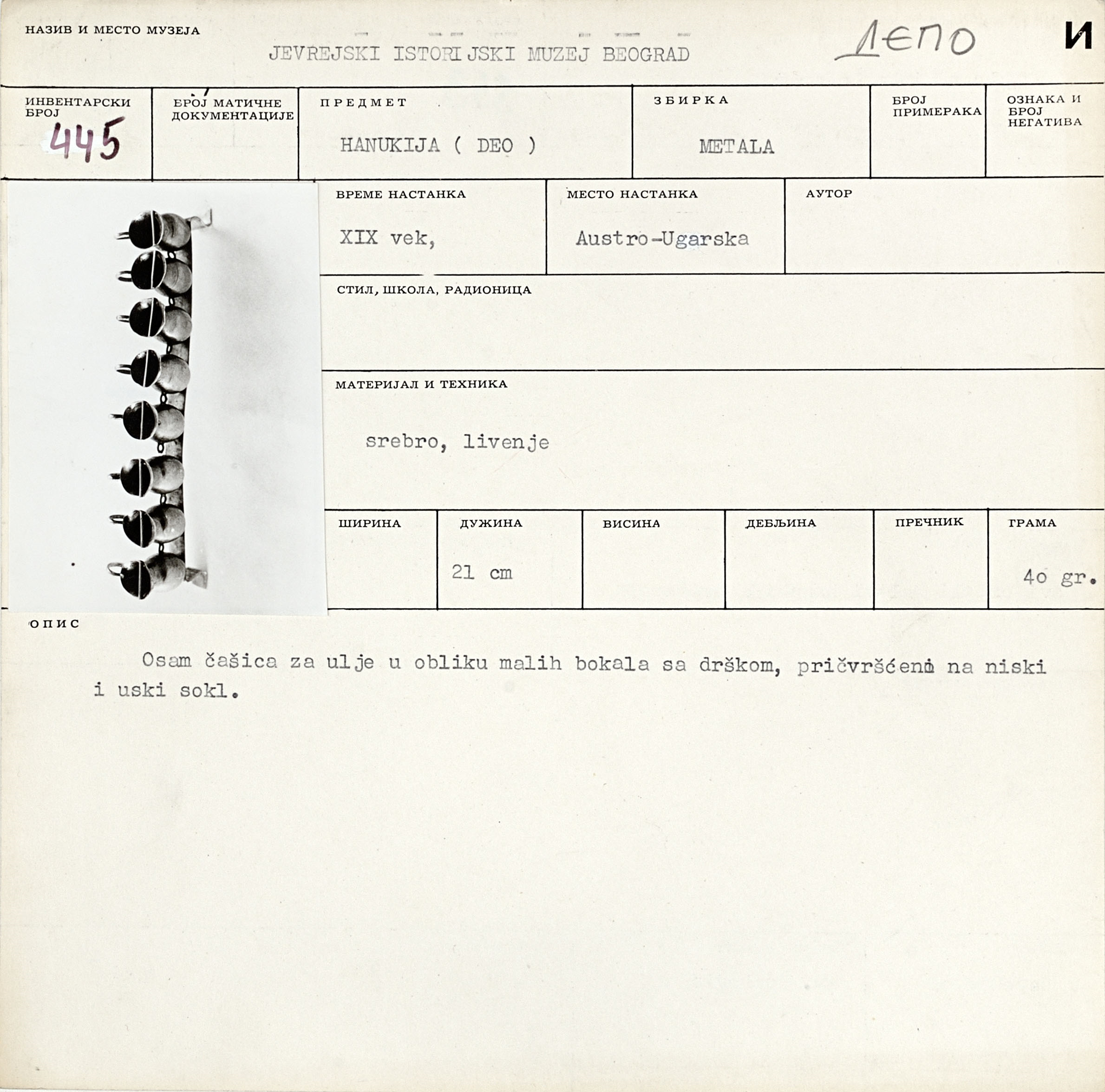 XIX vek, Austrougarska,
Legat Hinka Ledrera
MAĐARSKI JEVREJSKI MUZEJ
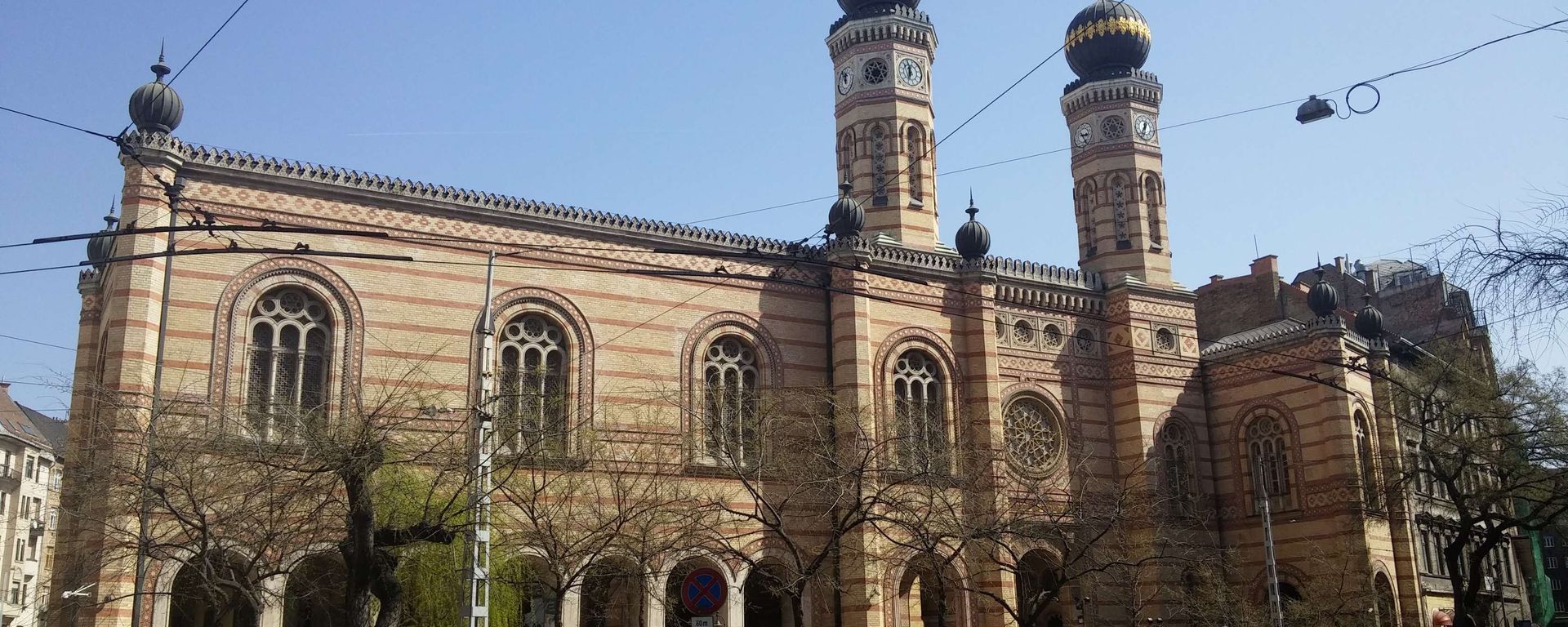 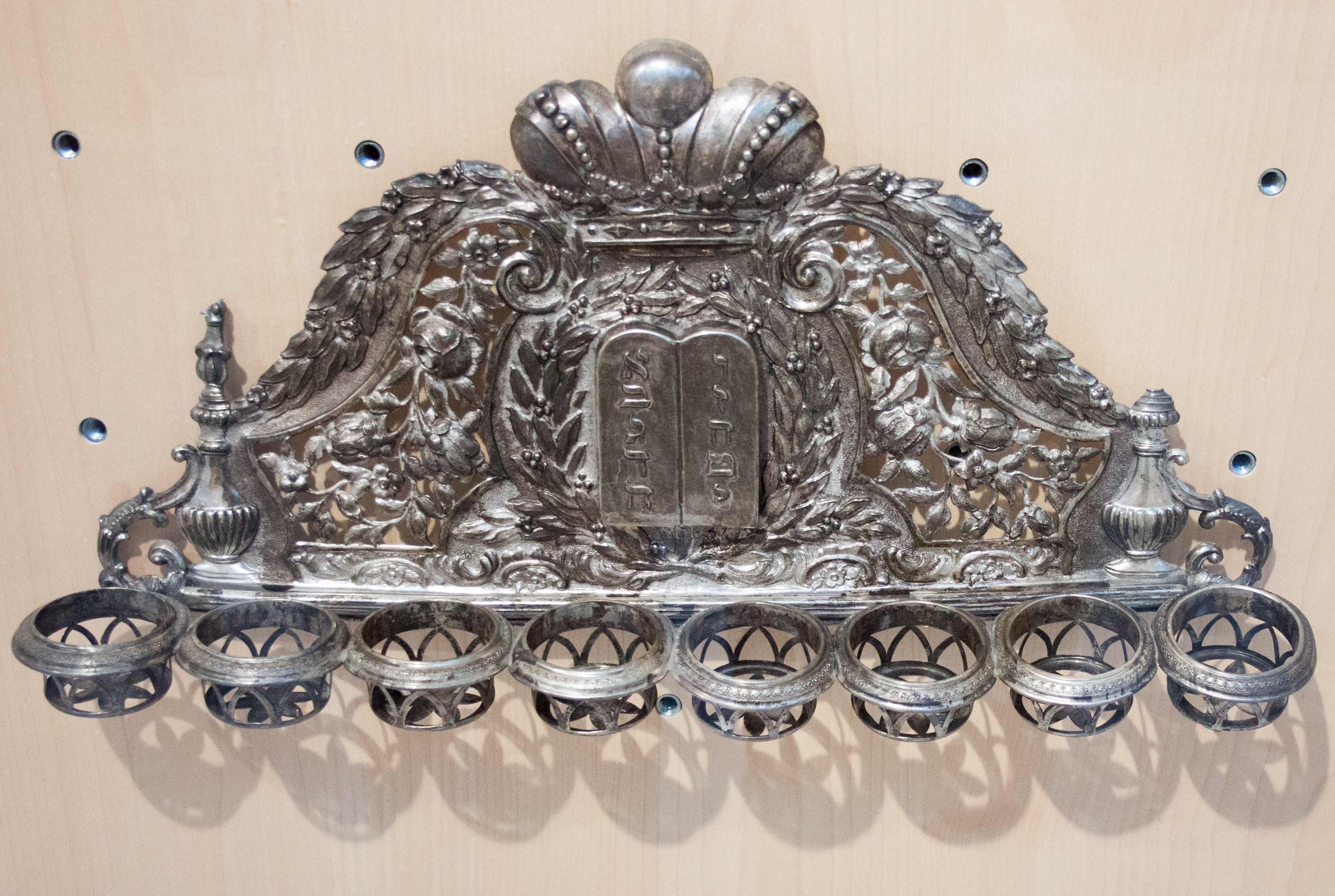 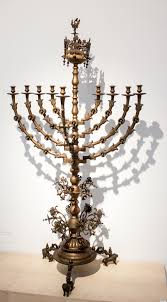 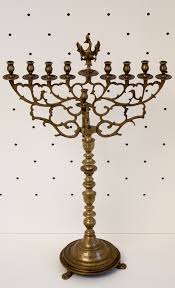 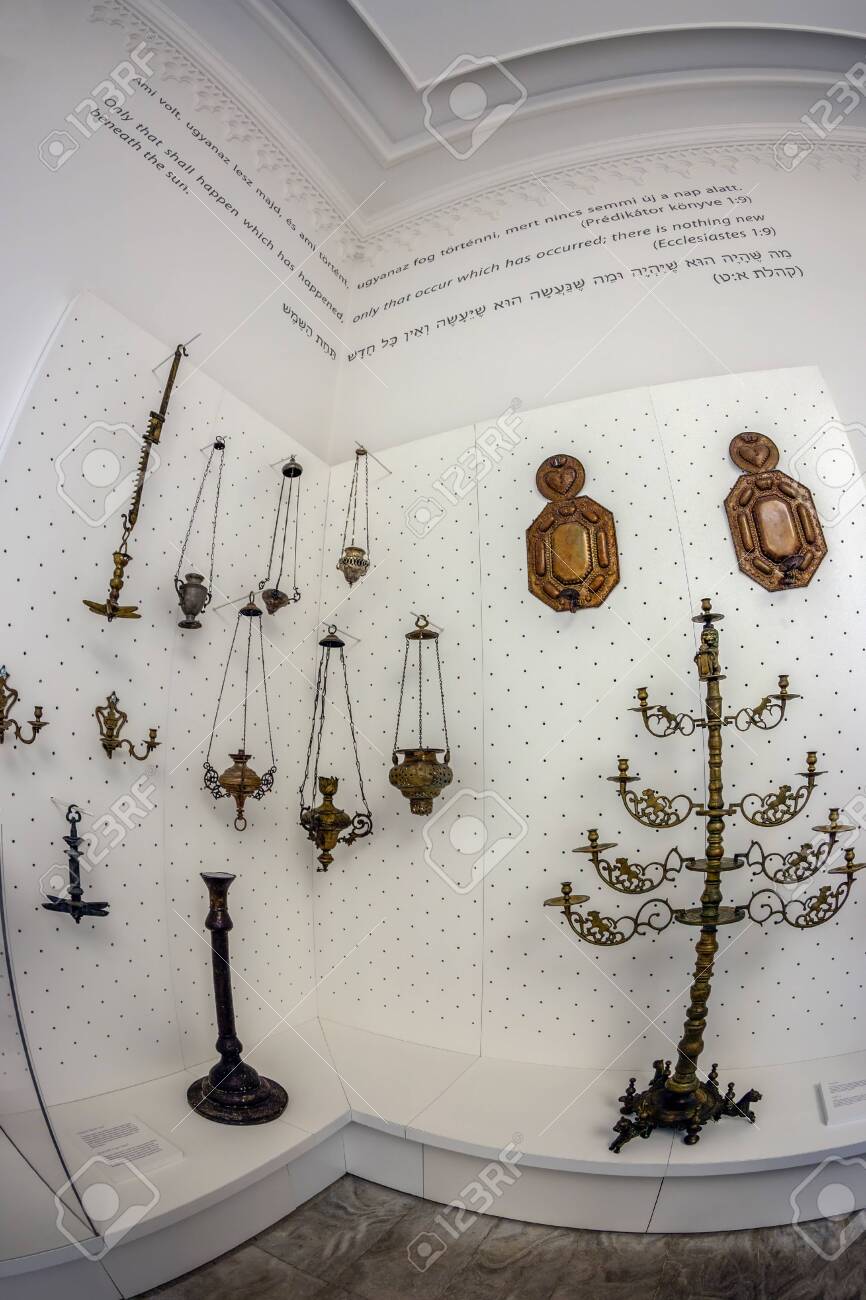 MUZEJ JEVREJSKOG NASLEĐA NJU JORK
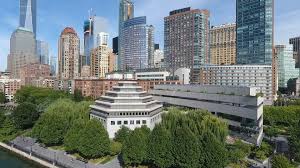 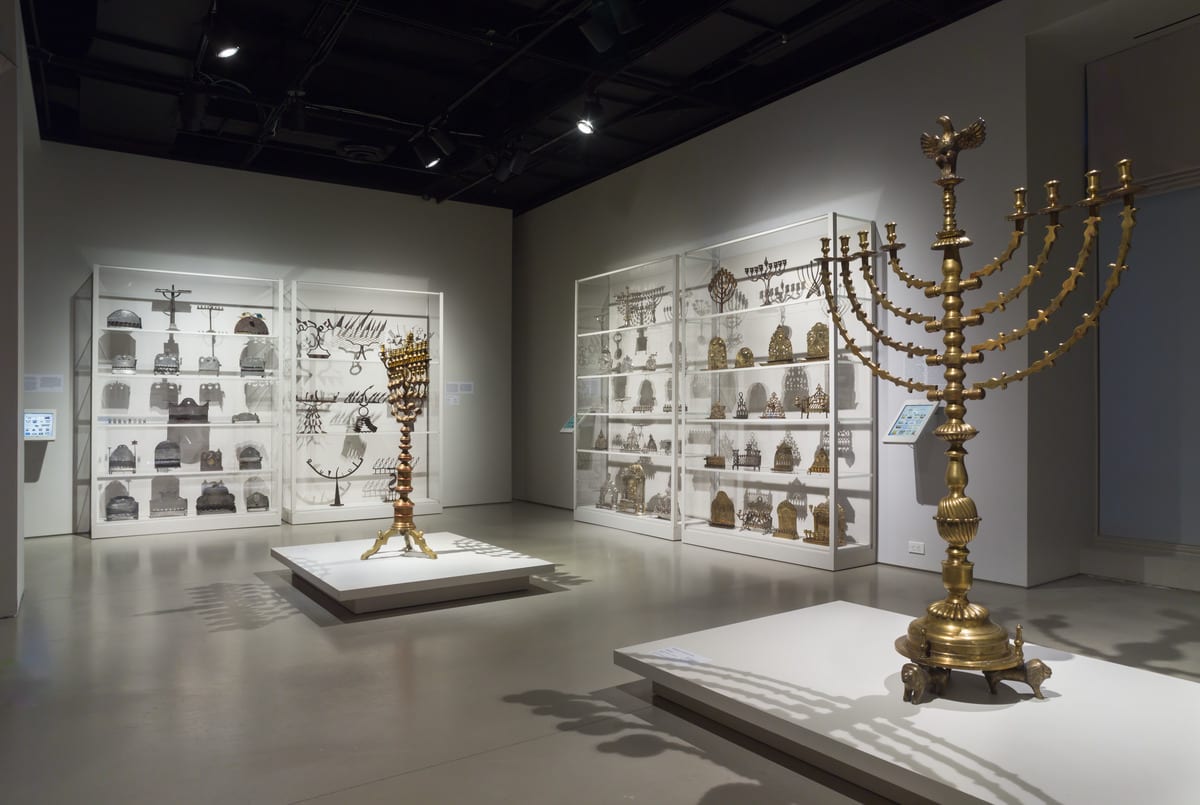 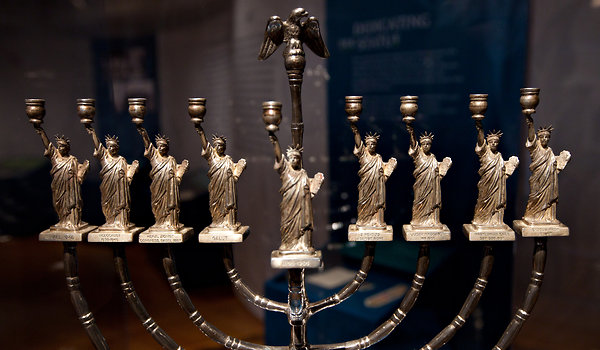 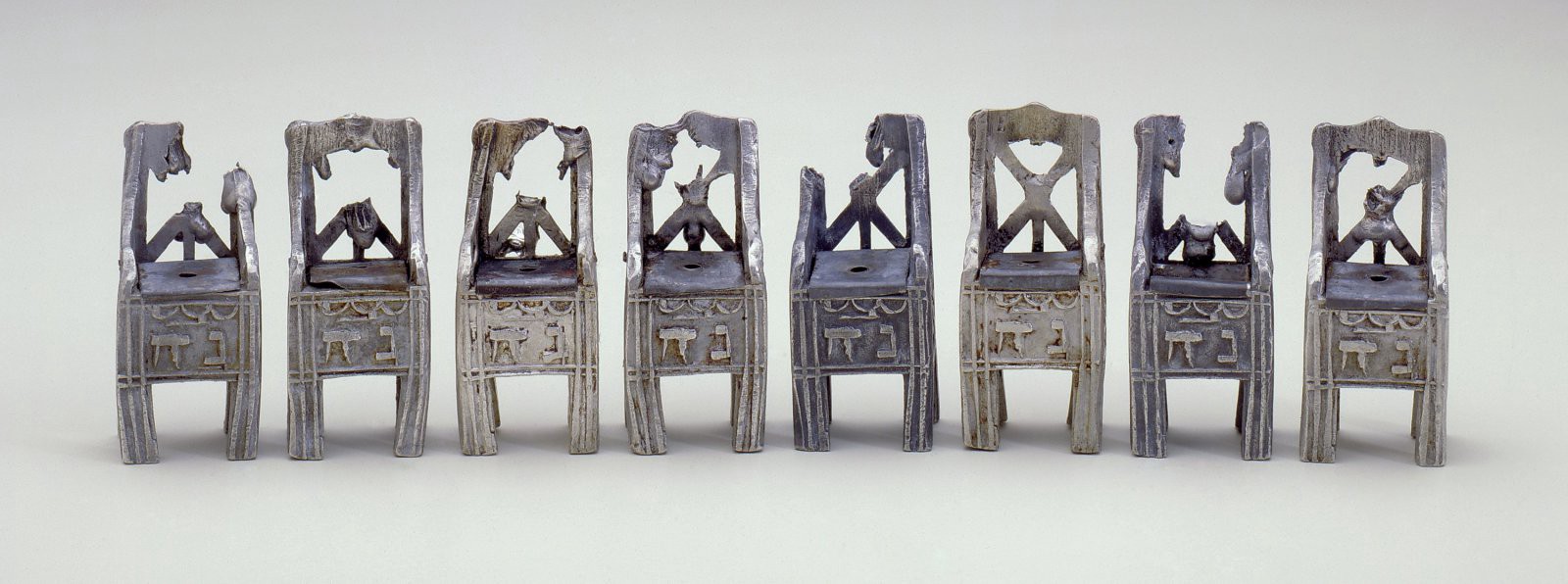 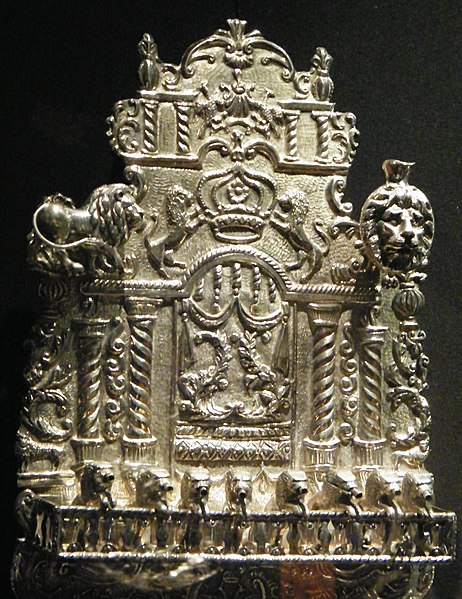 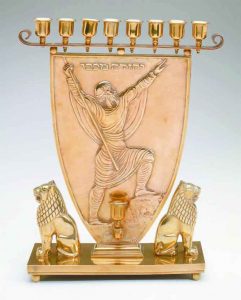 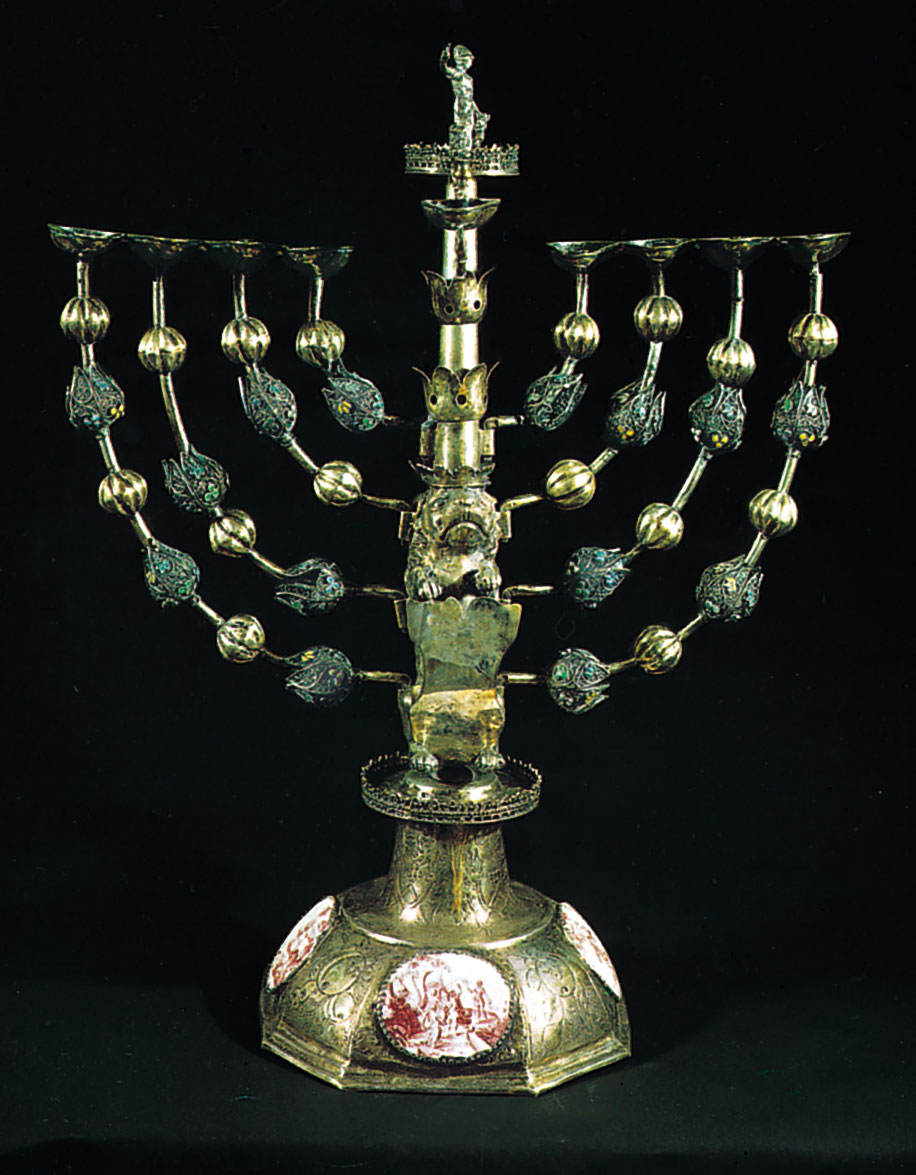 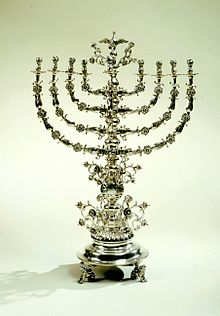 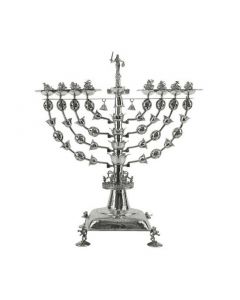 Jewish Museum Limited Edition Sterling Boller Menorah
$10,000.00
JEVREJSKI ISTORIJSKI MUZEJ AMSTERDAM
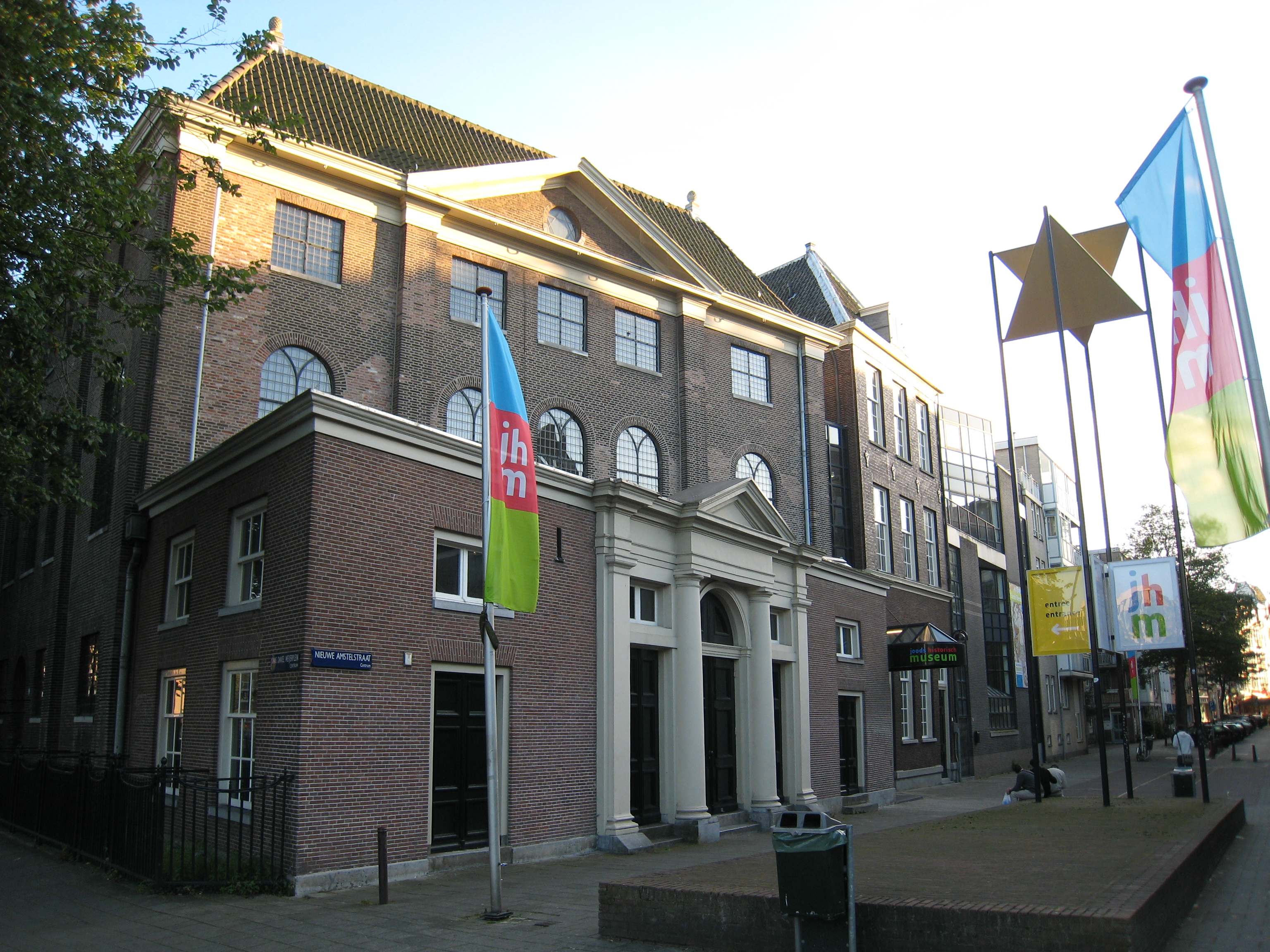 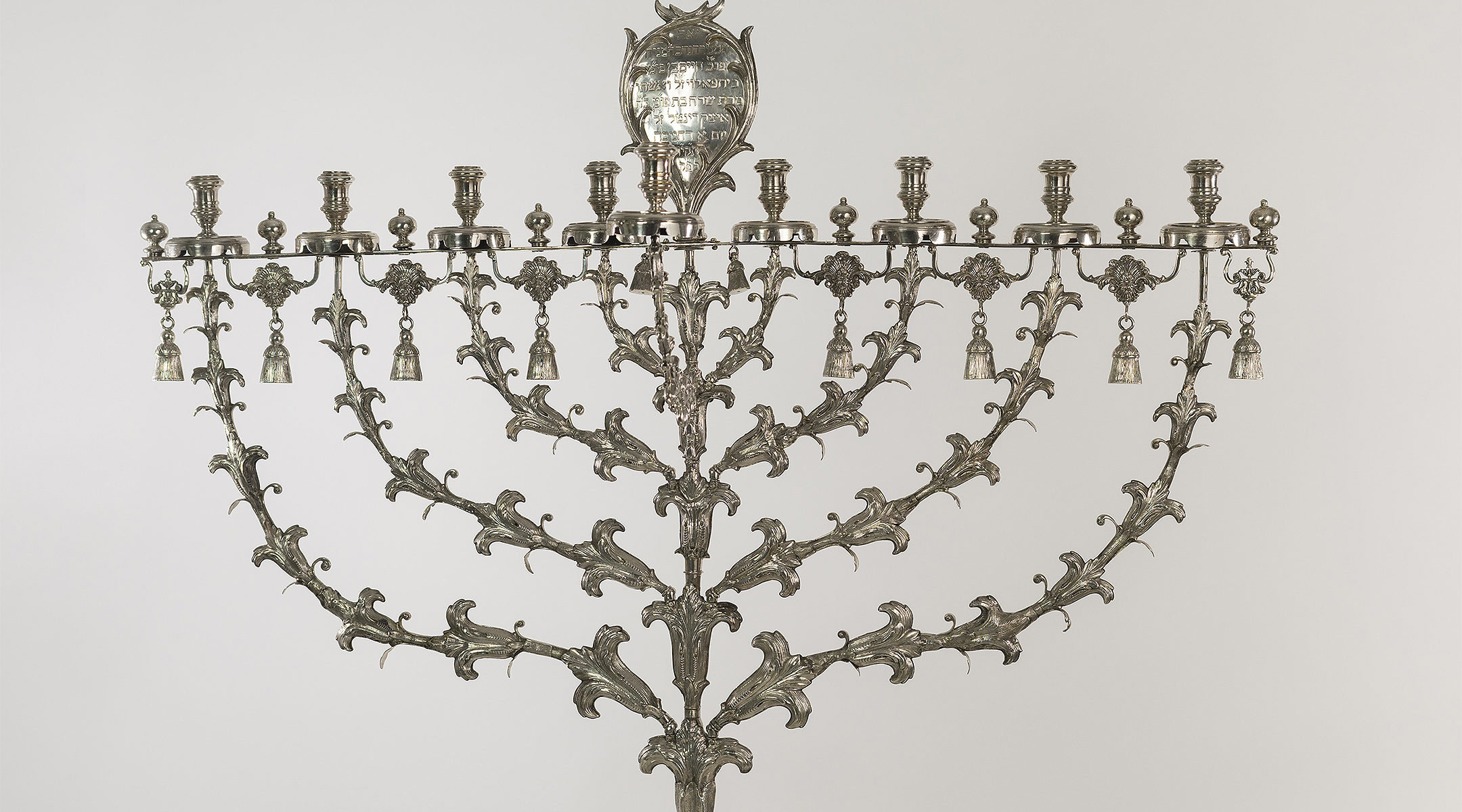 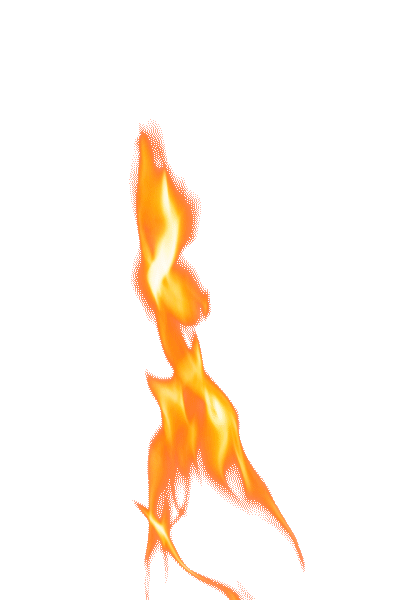 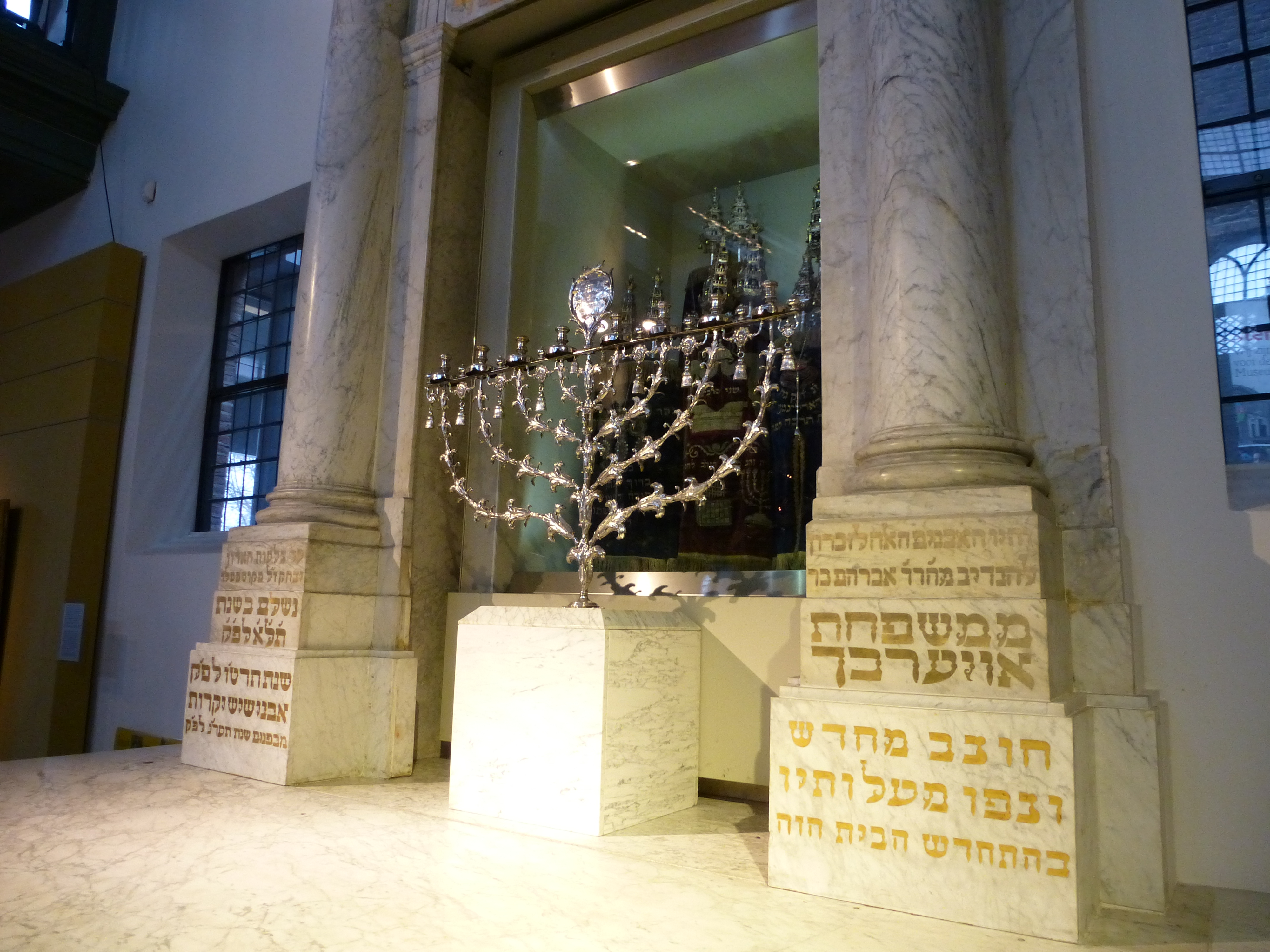 JEVREJSKI MUZEJ PRAG
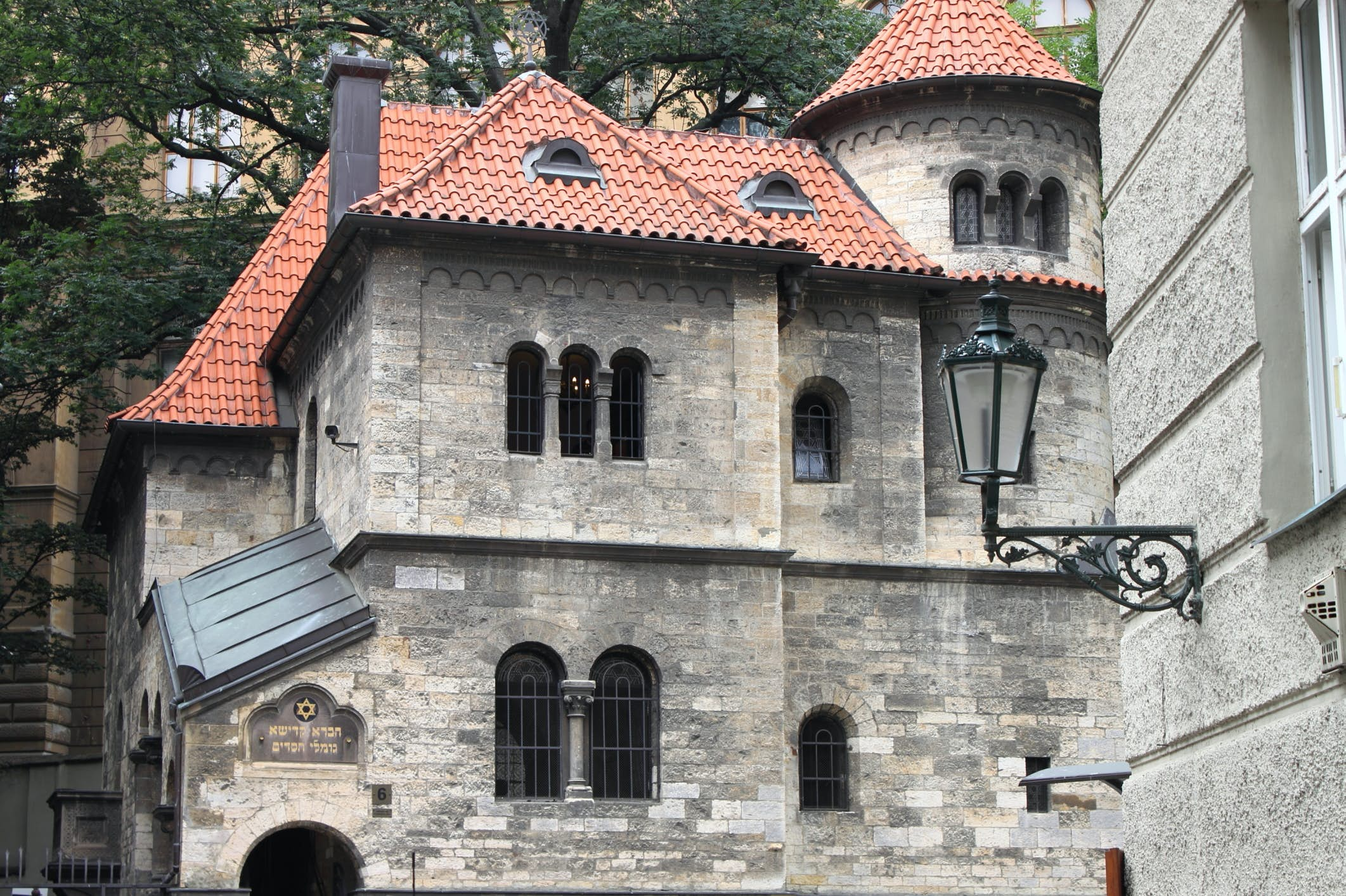 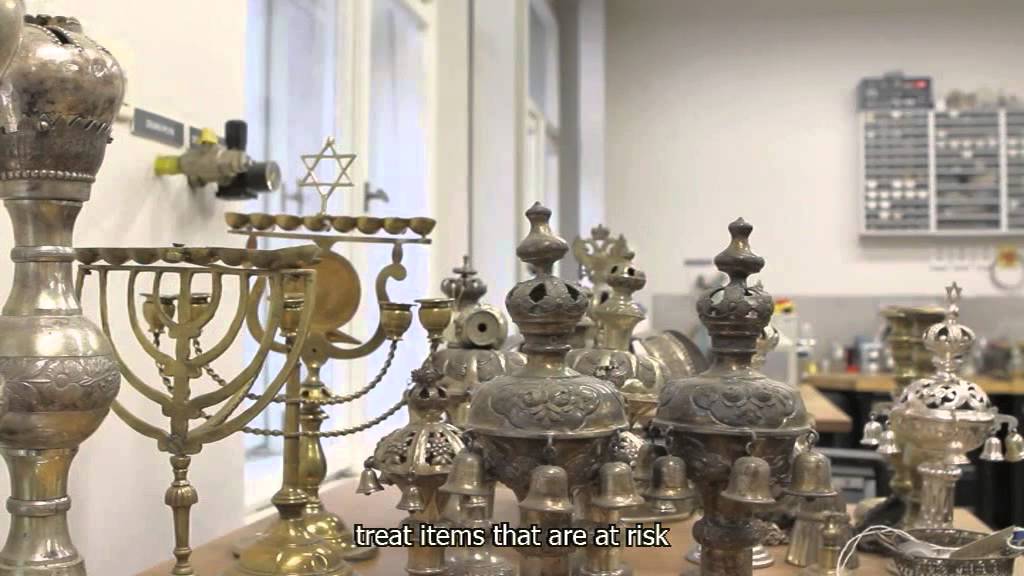 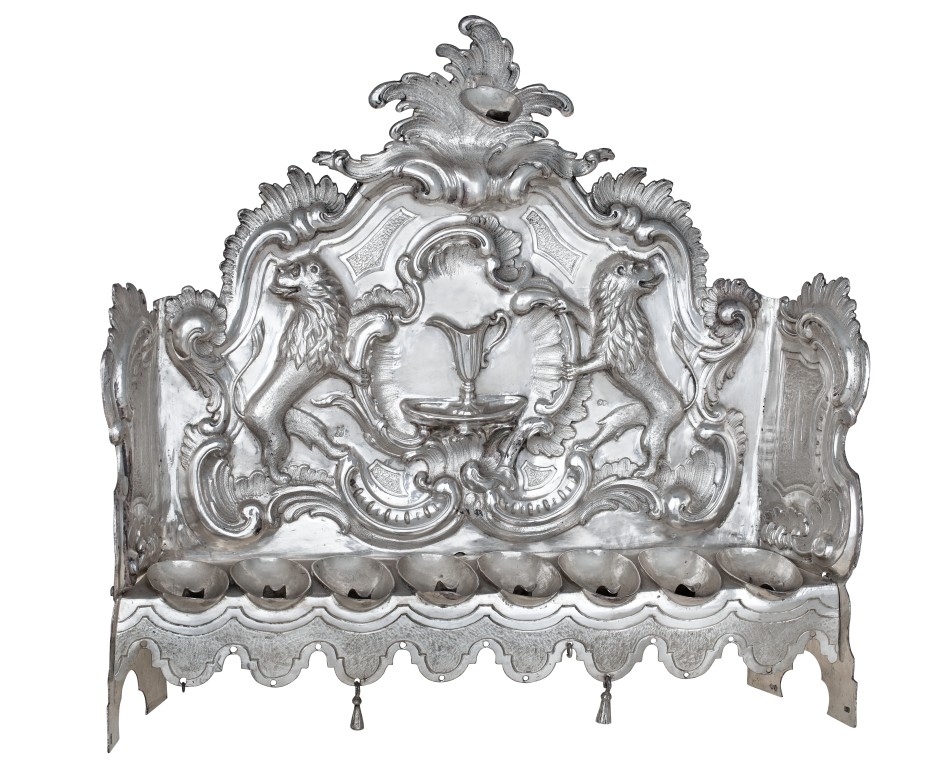 VATIKANSKI  MUZEJ
JEVREJSKI MUZEJ  RIM
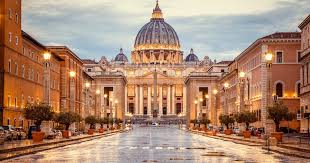 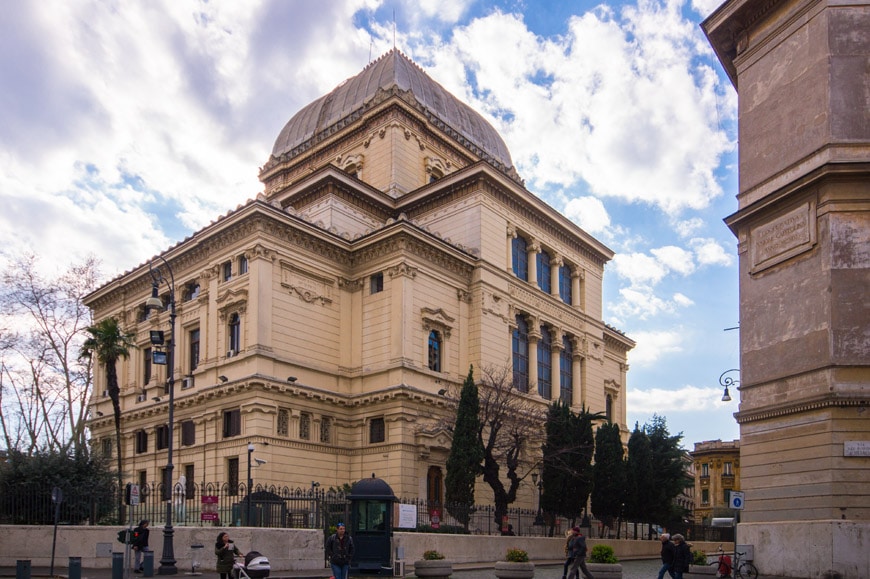 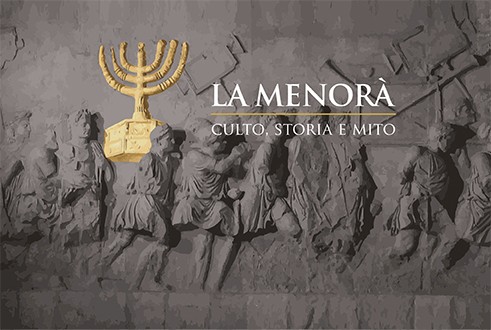 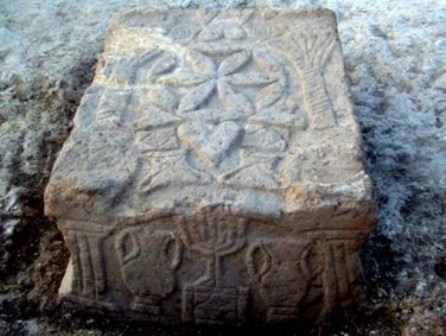 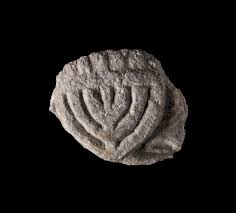 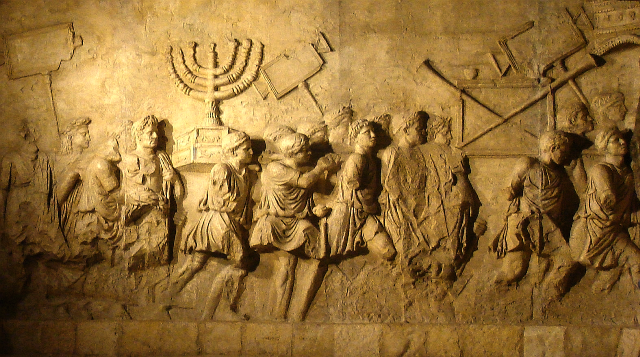 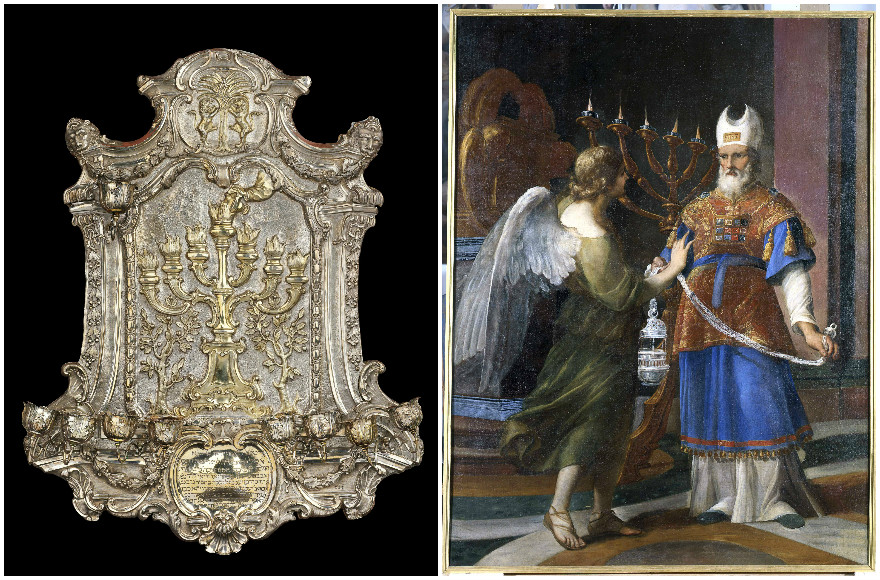 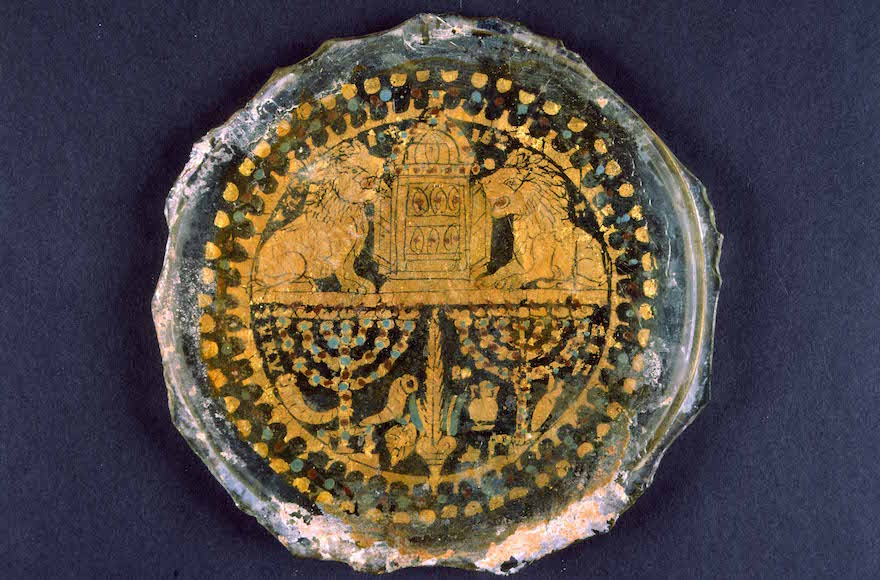 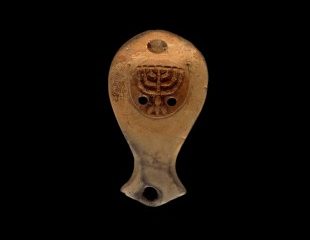 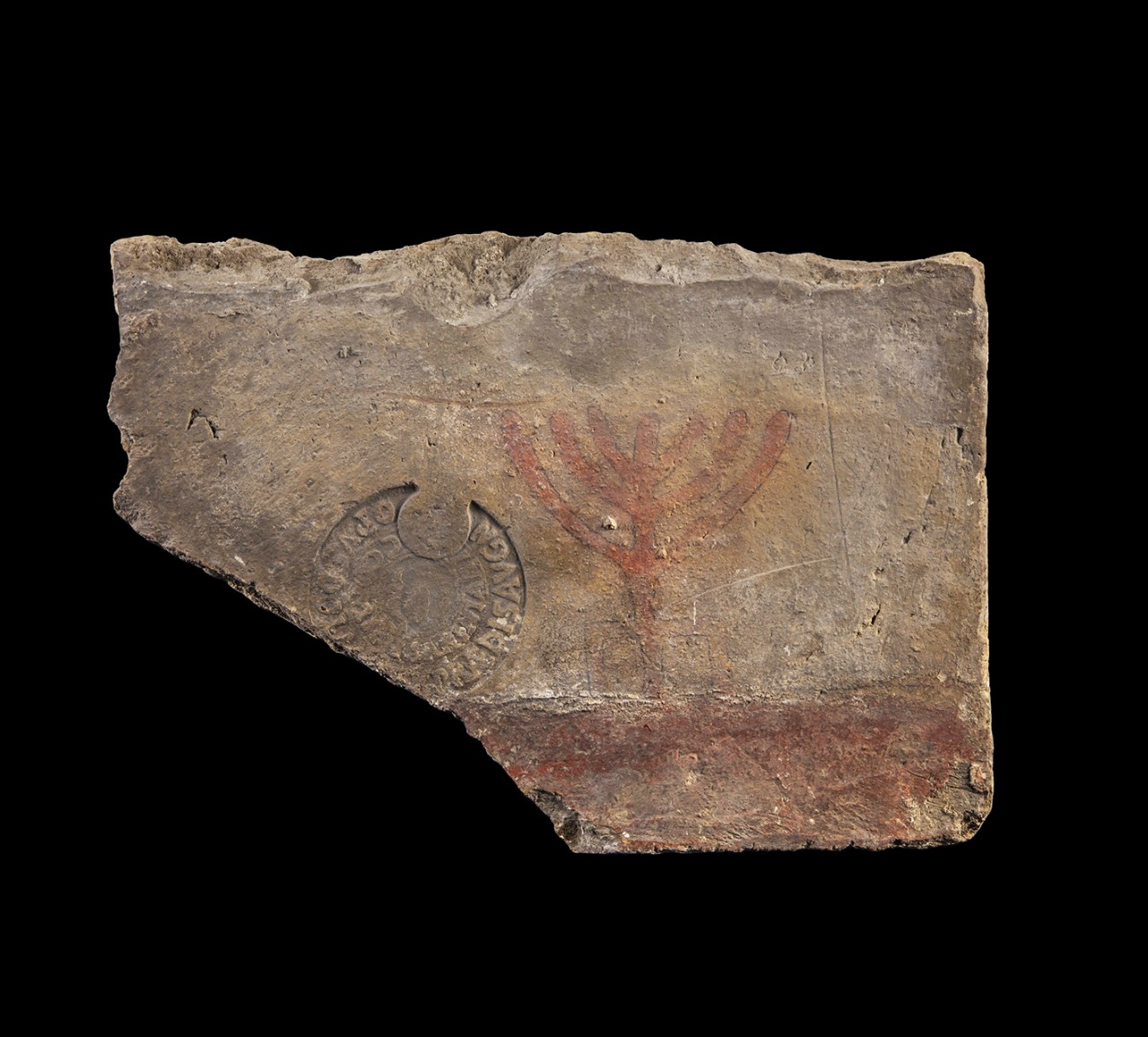 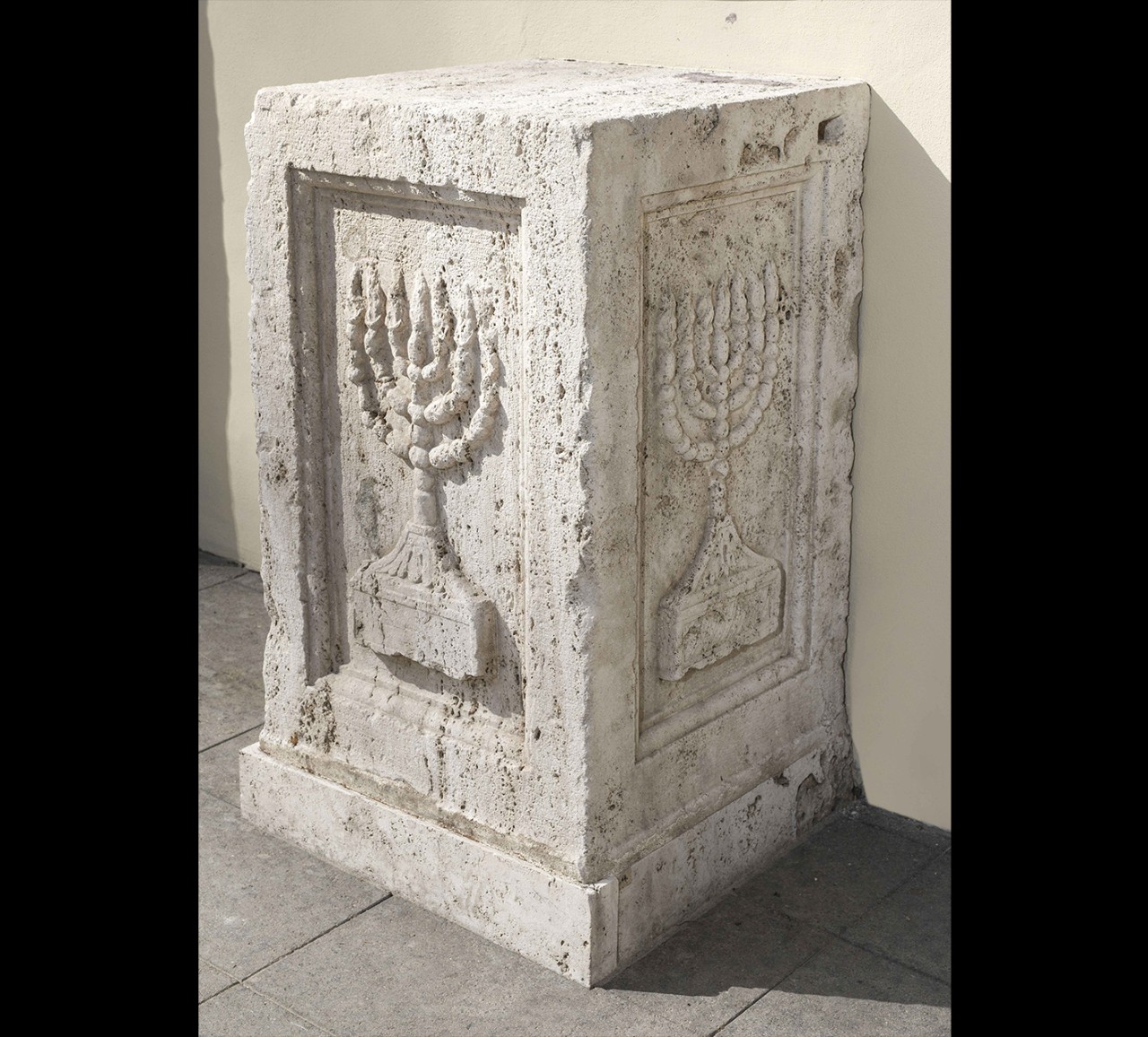 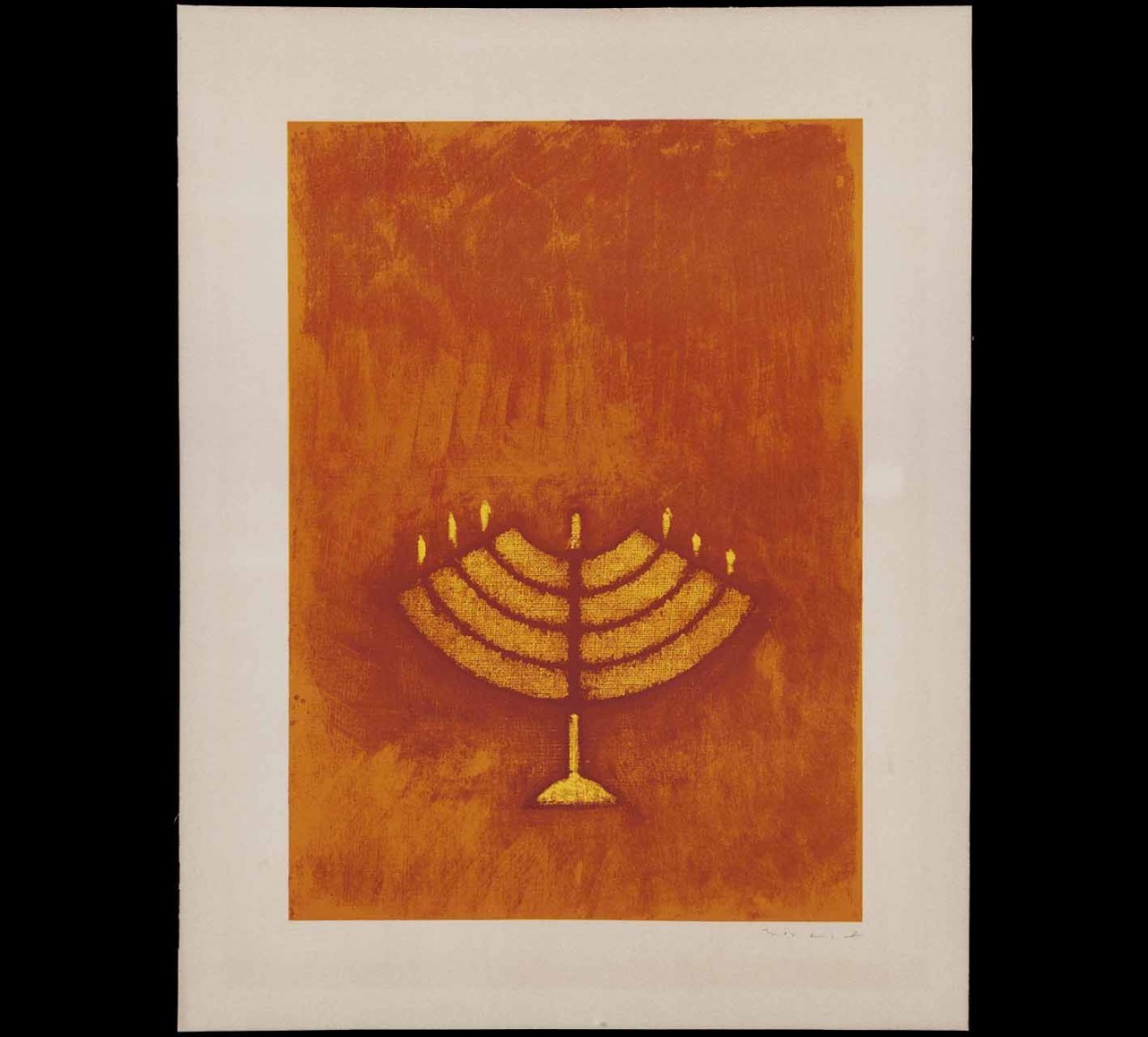 JEVREJSKI MUZEJ  LONDON
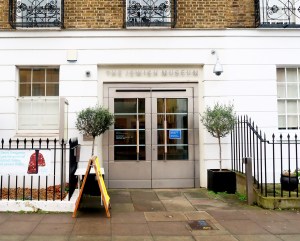 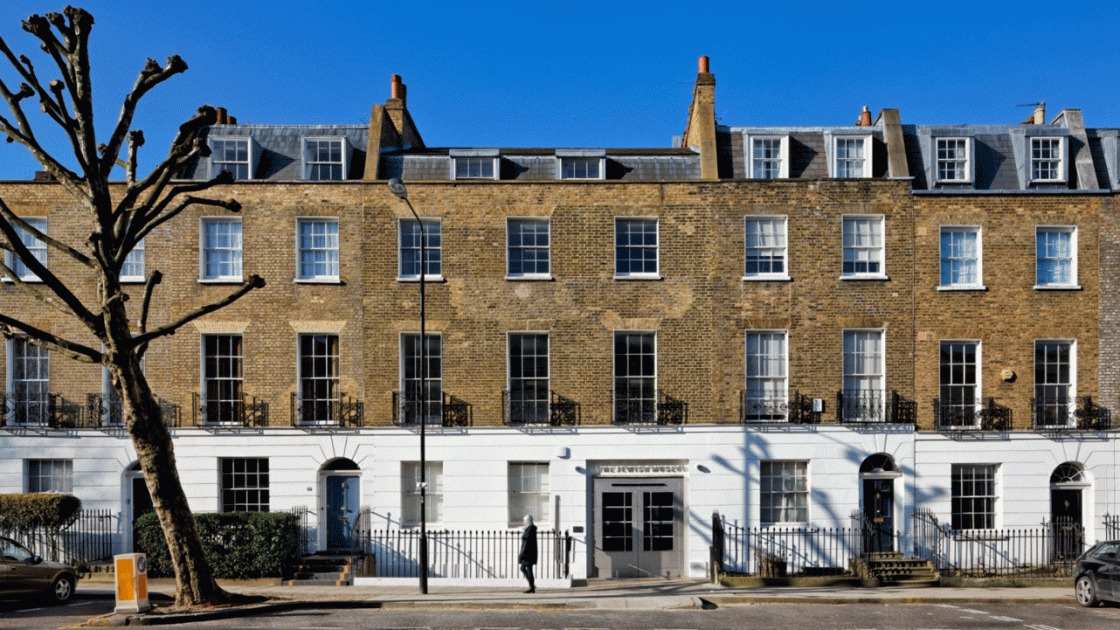 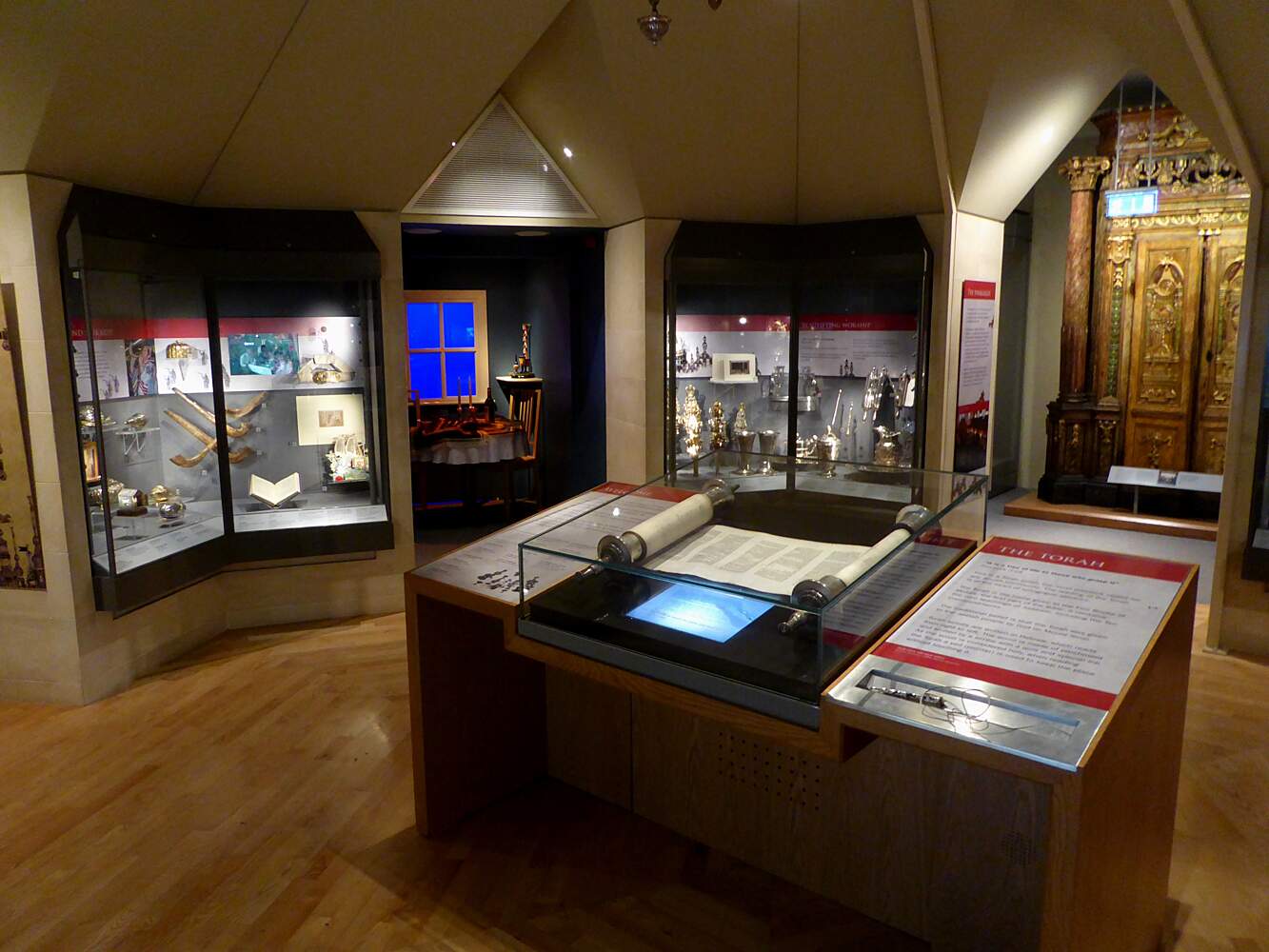 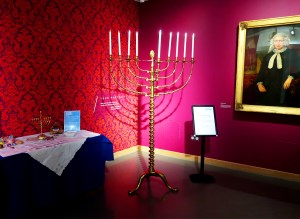 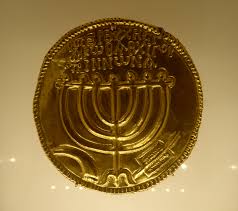 JEVREJSKI MUZEJ  BERLIN
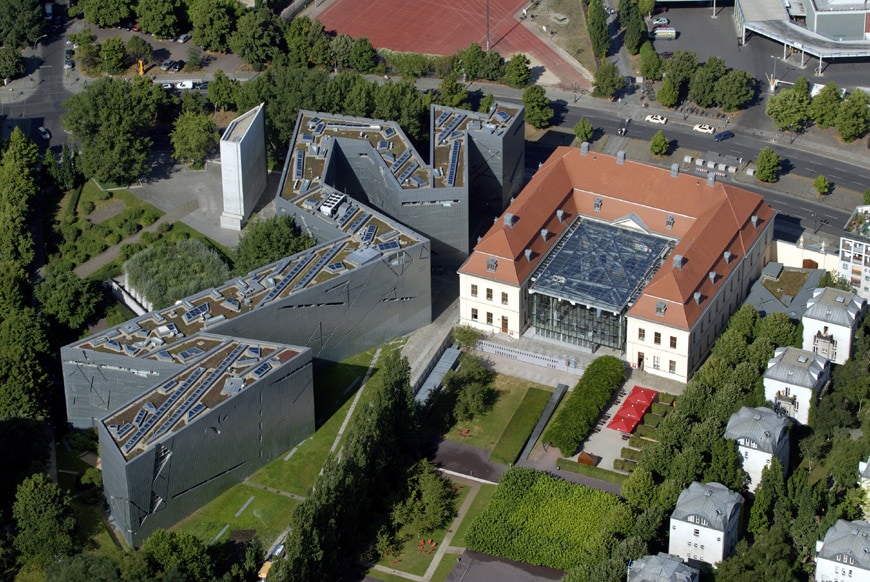 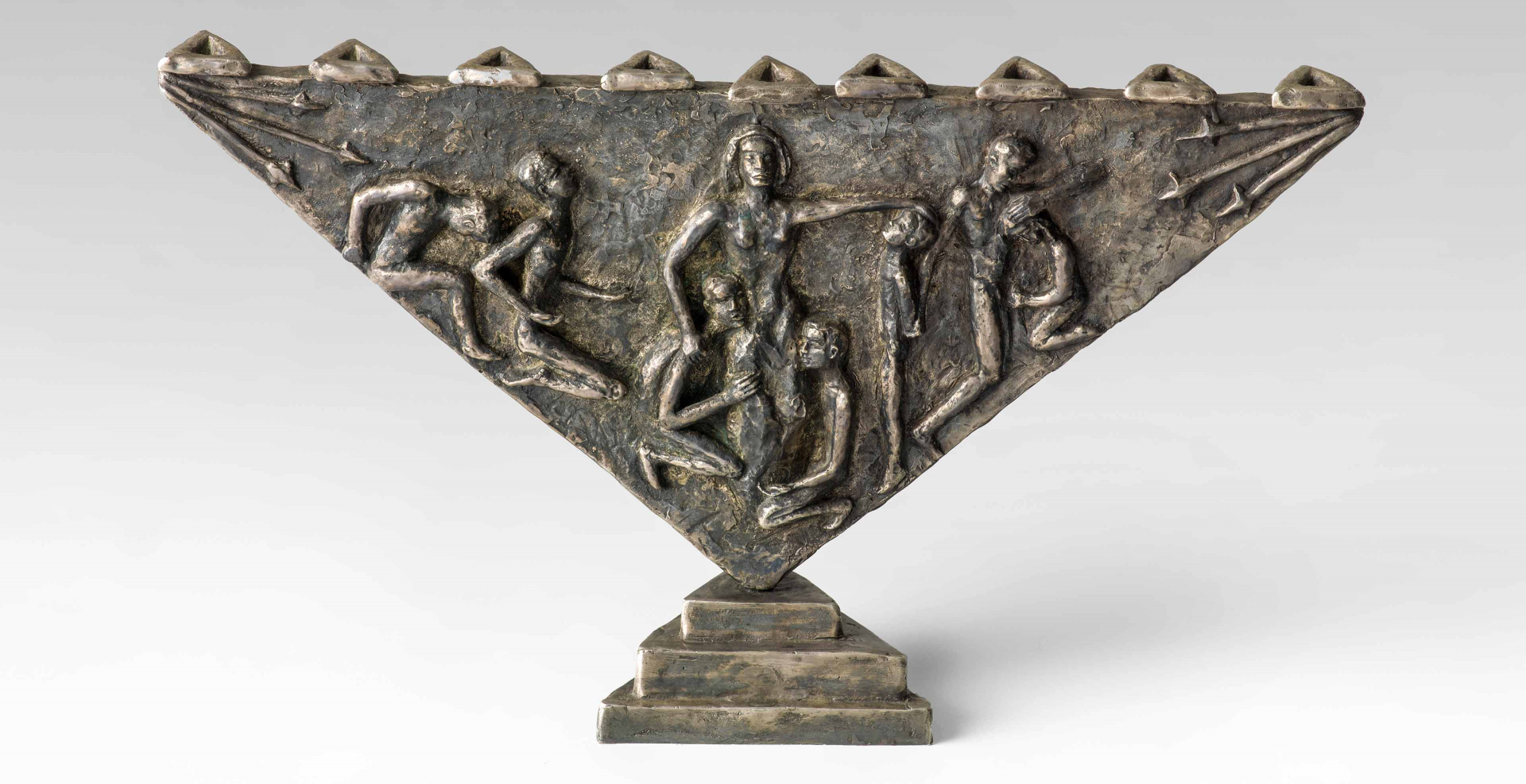 MUZEJ JEVREJSKE ISTORIJE I TOLERANCIJE MOSKVA
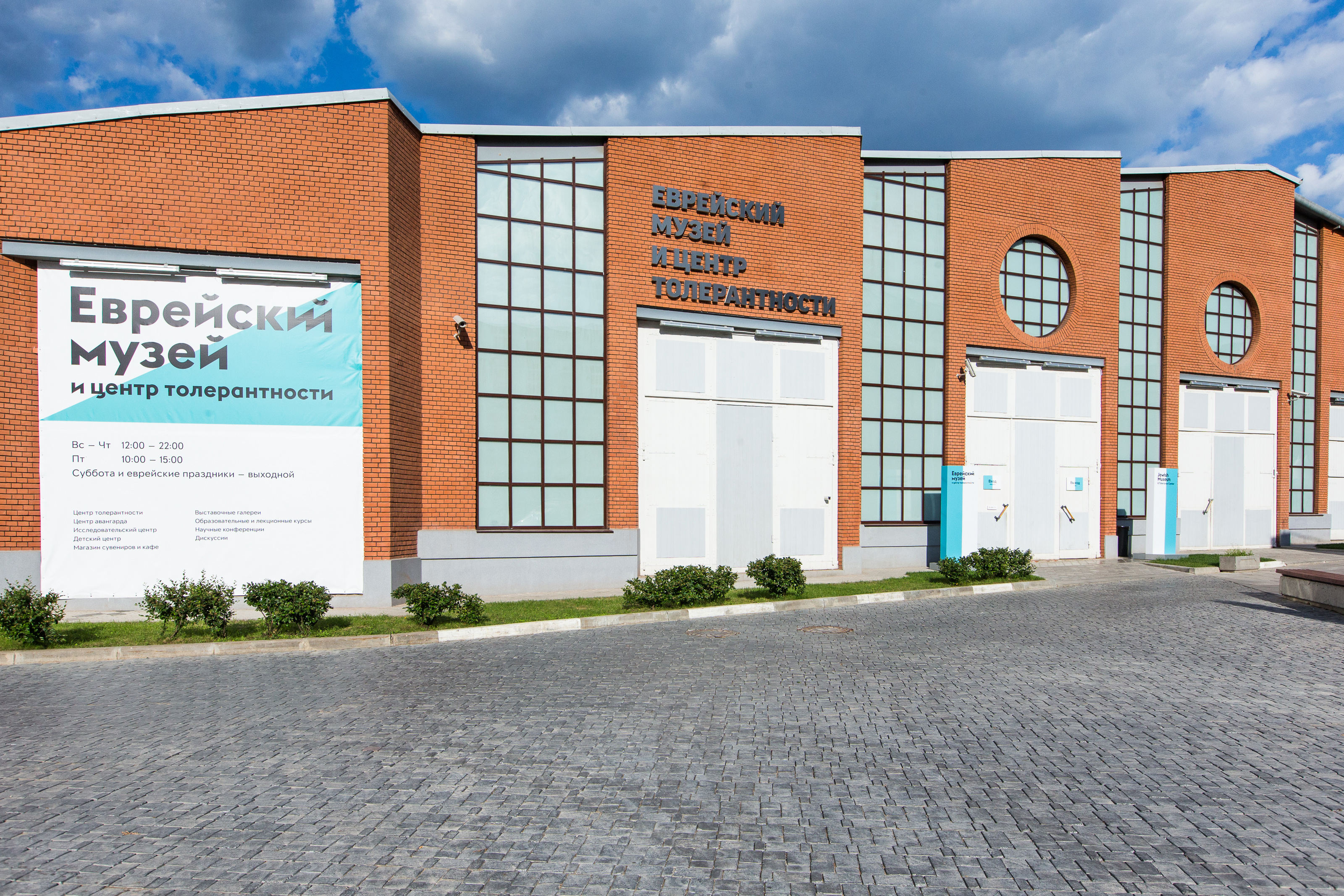 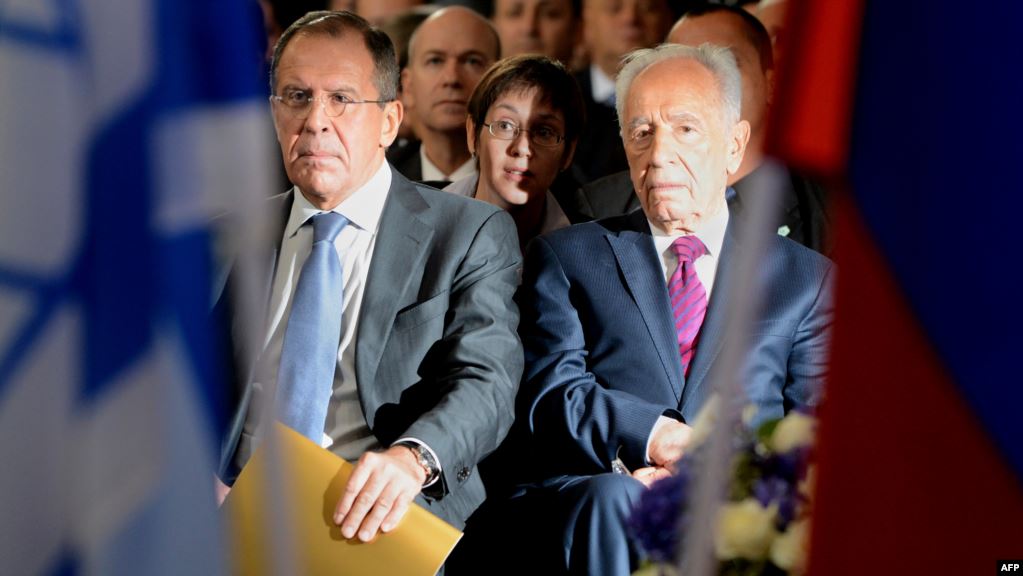 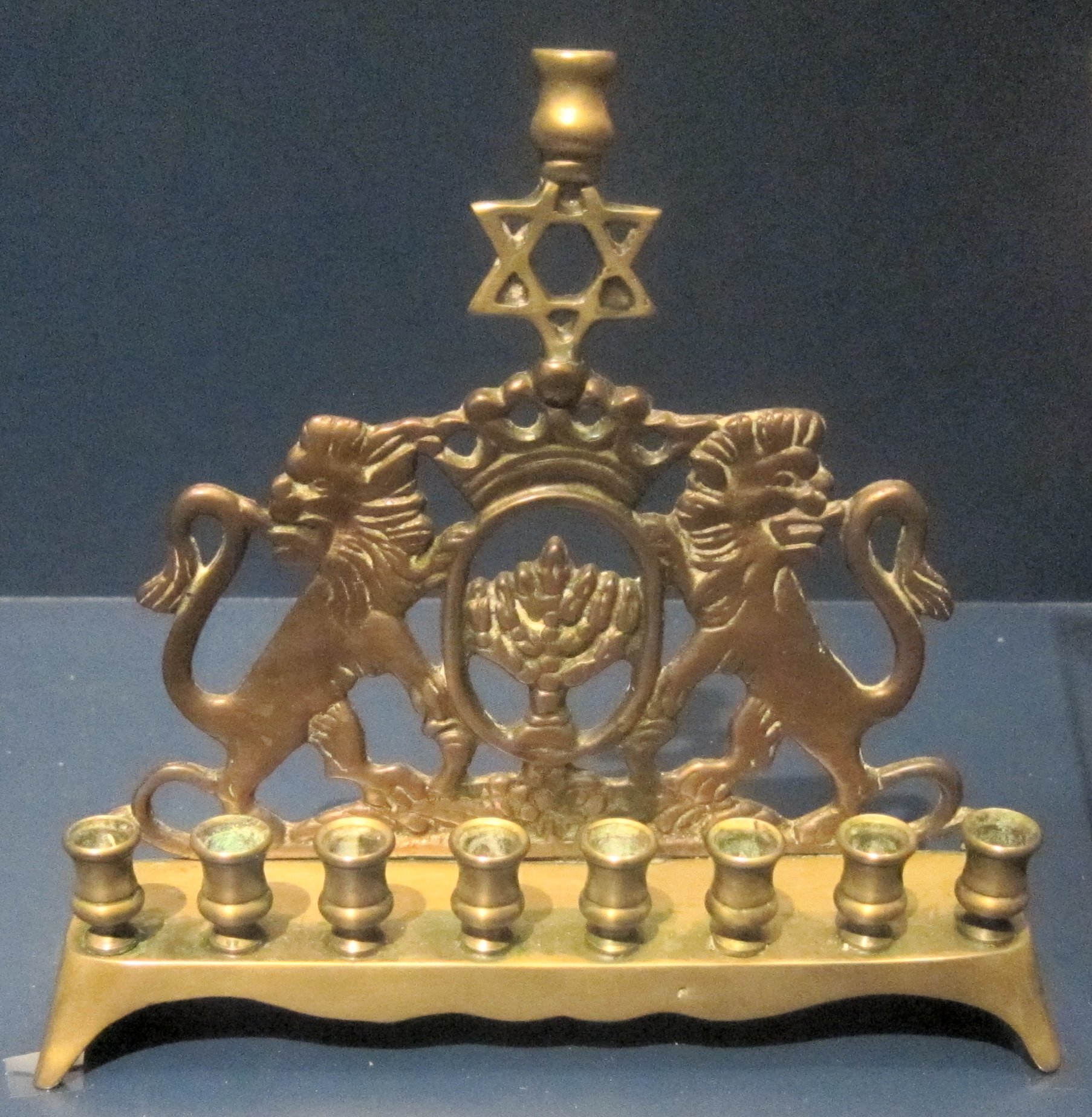 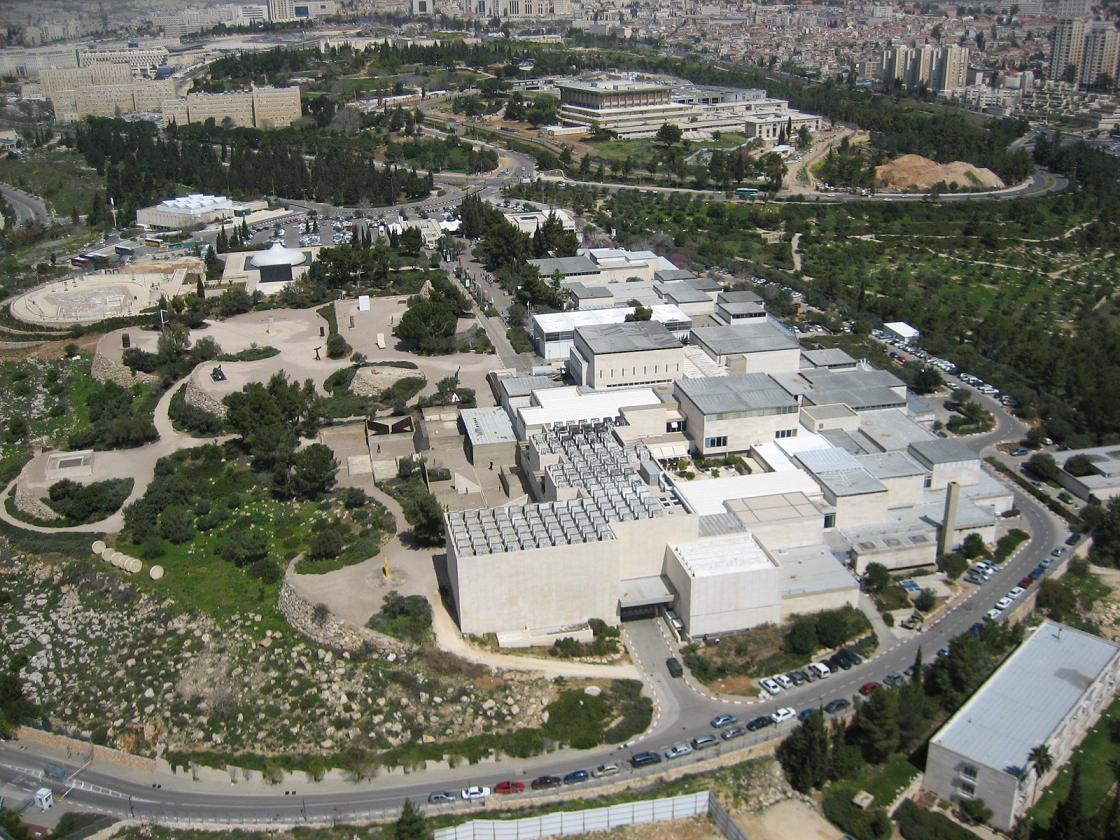 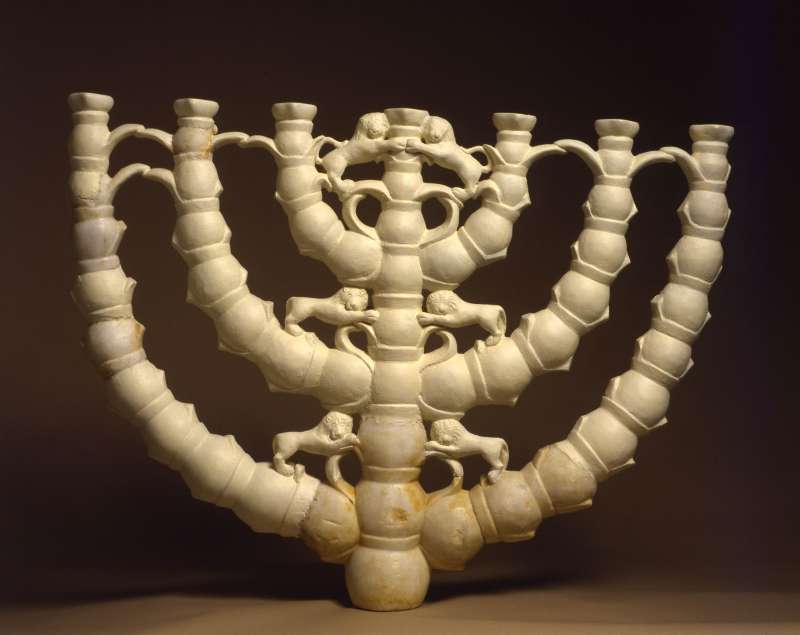 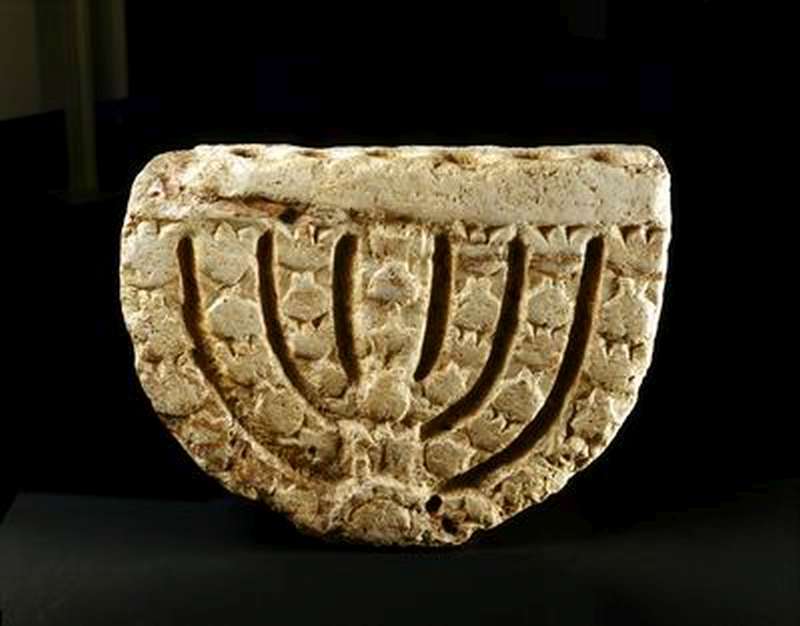 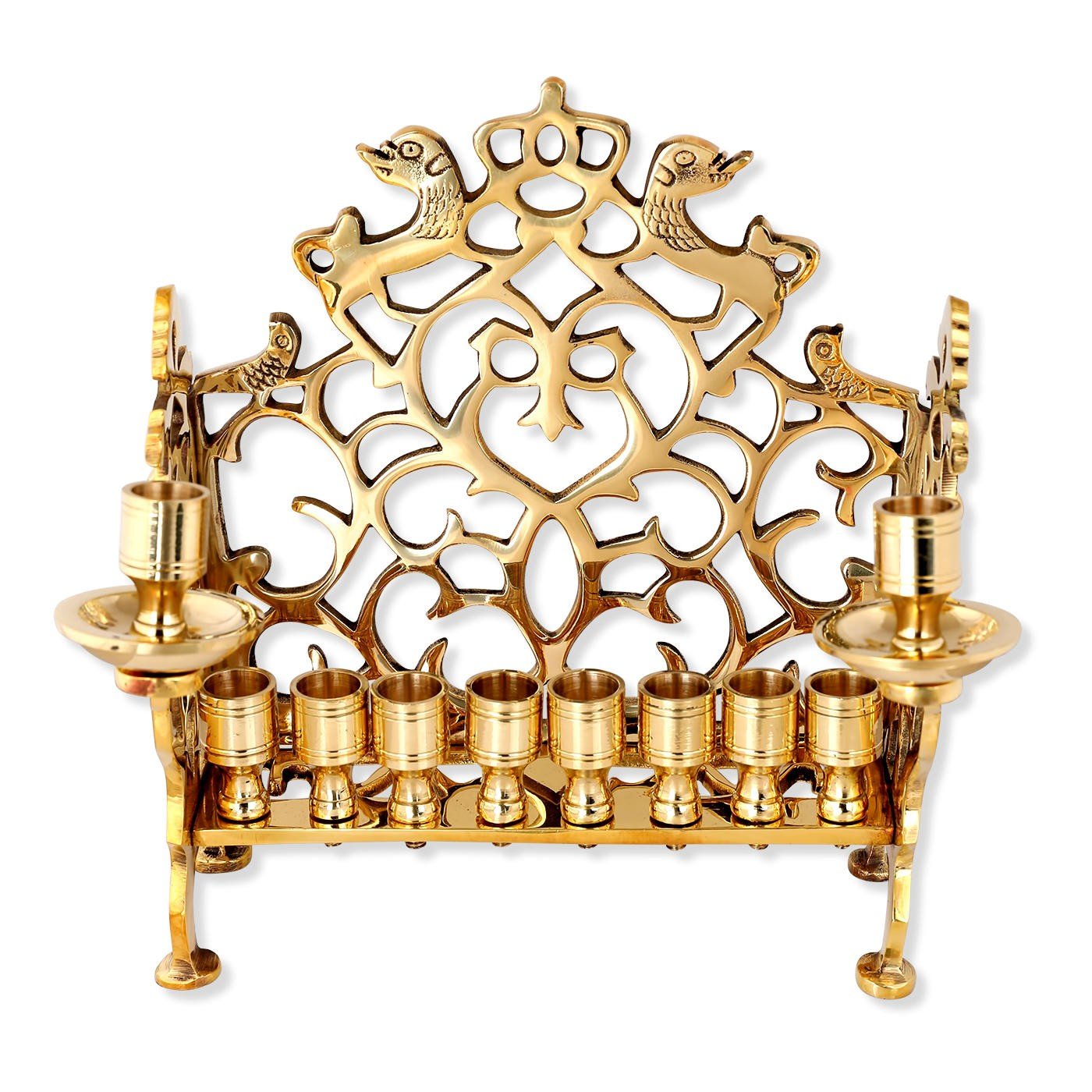 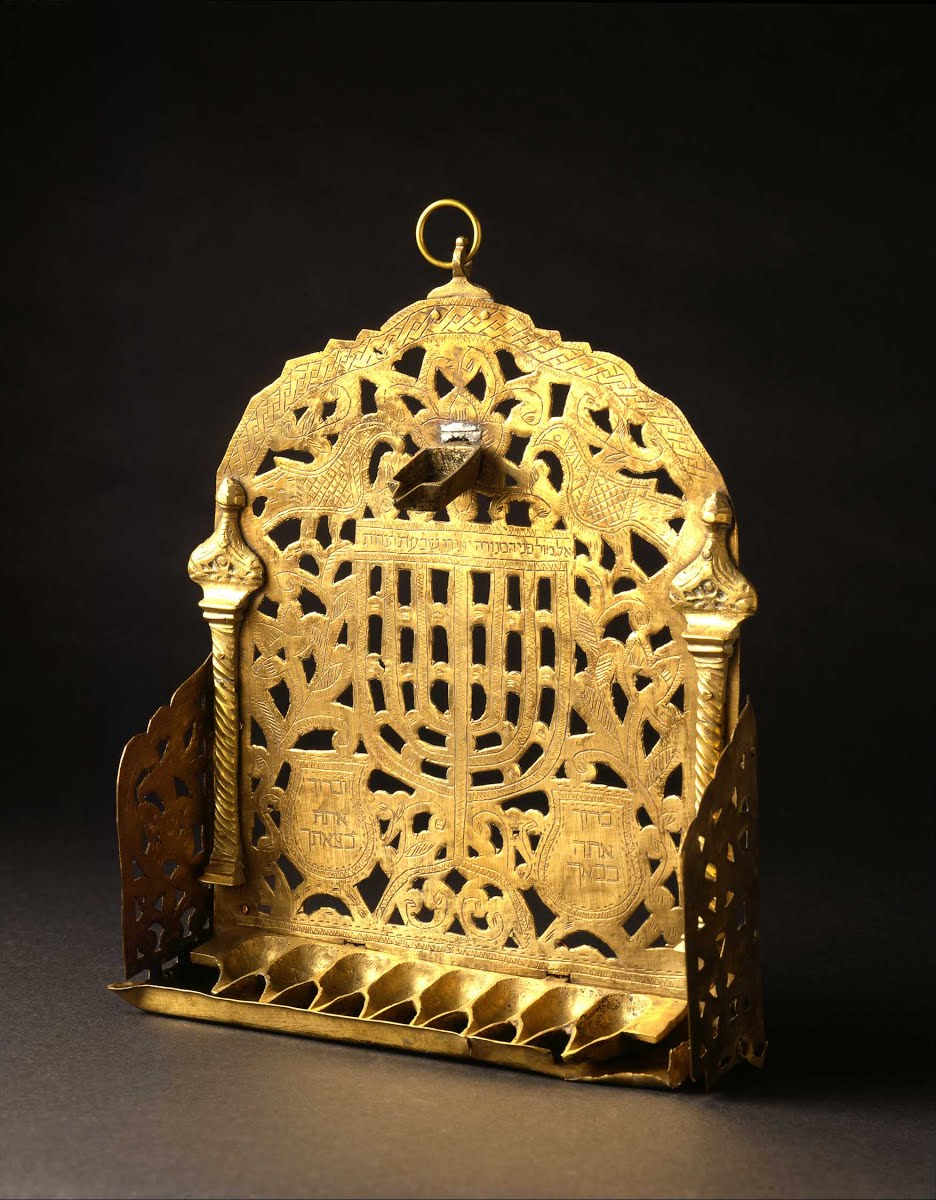 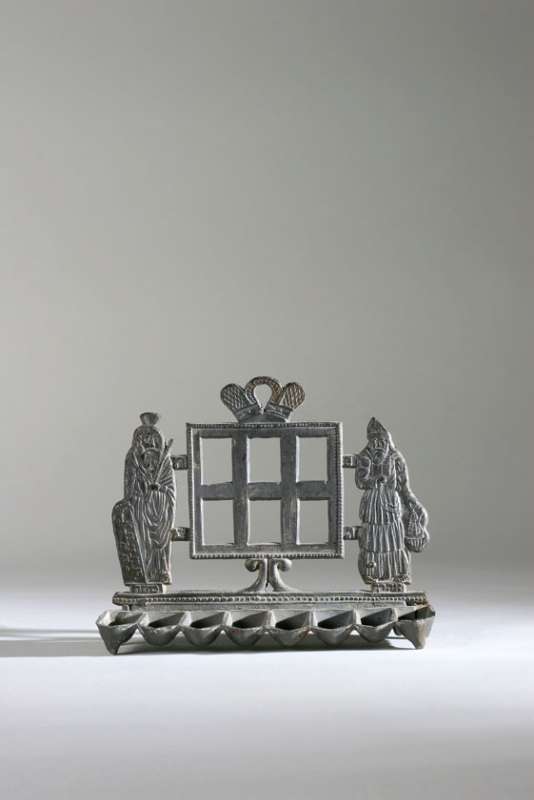 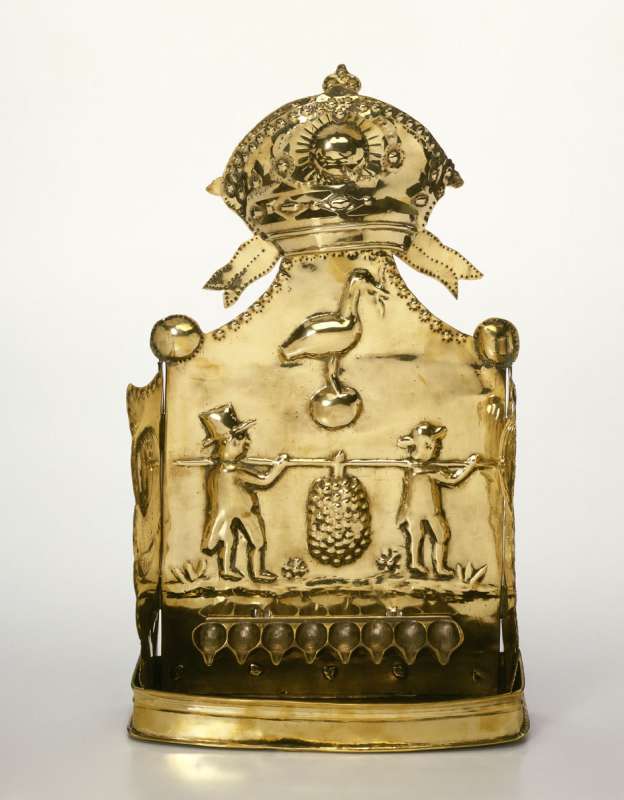 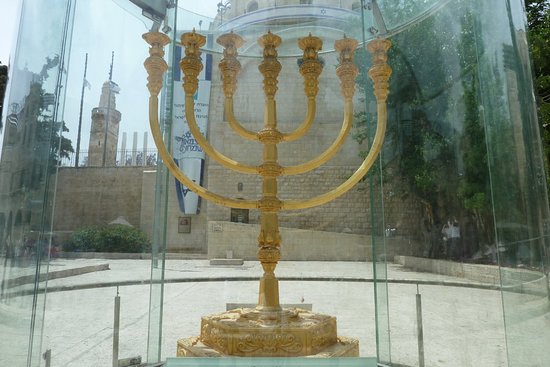 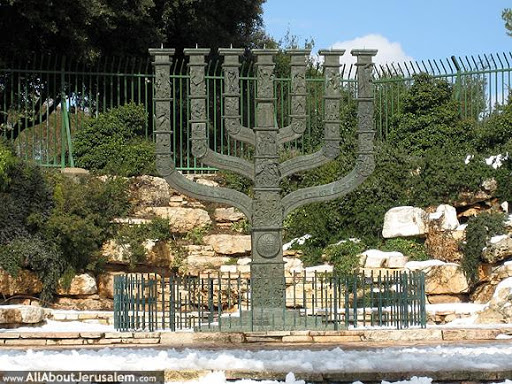 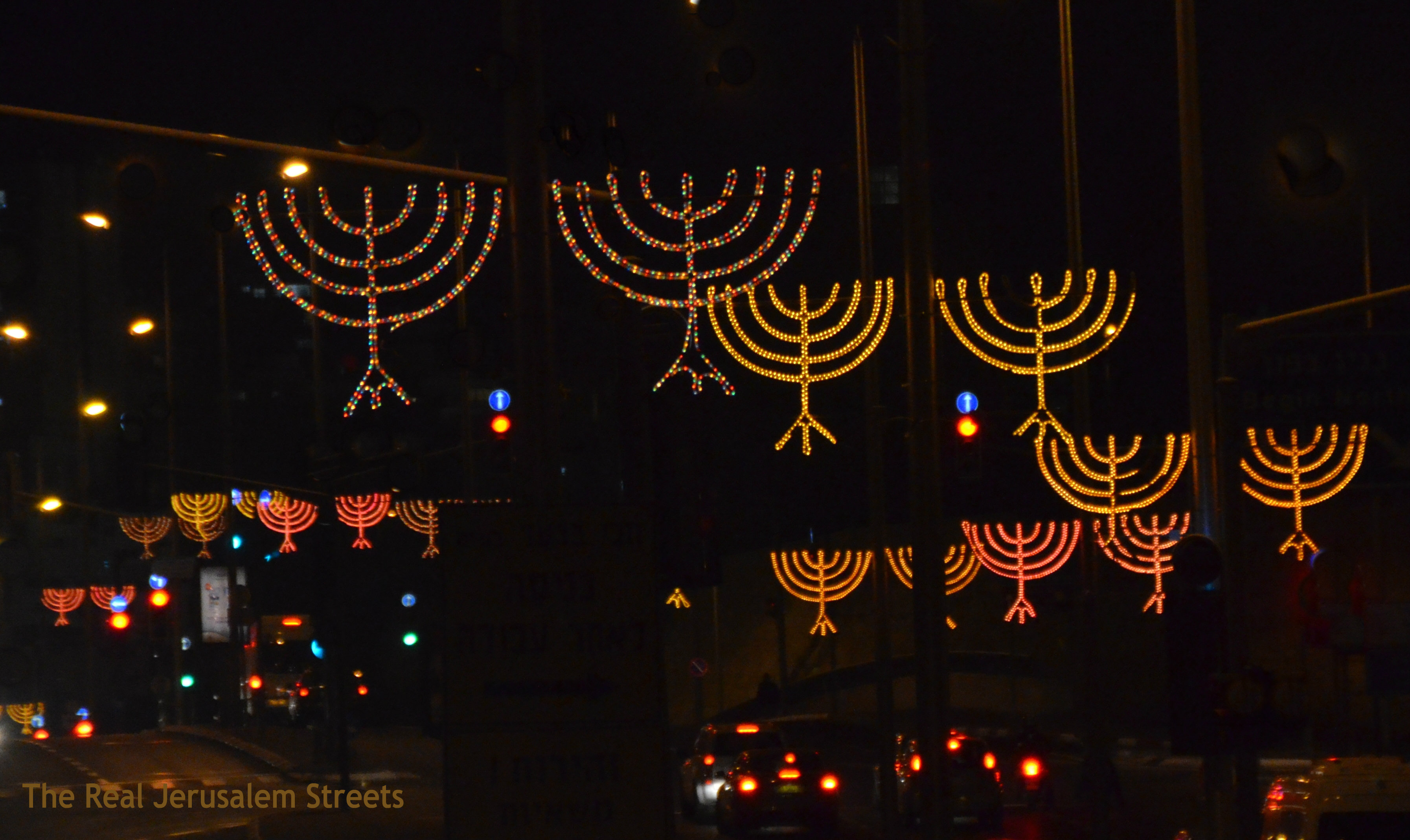